Language of Landscapes
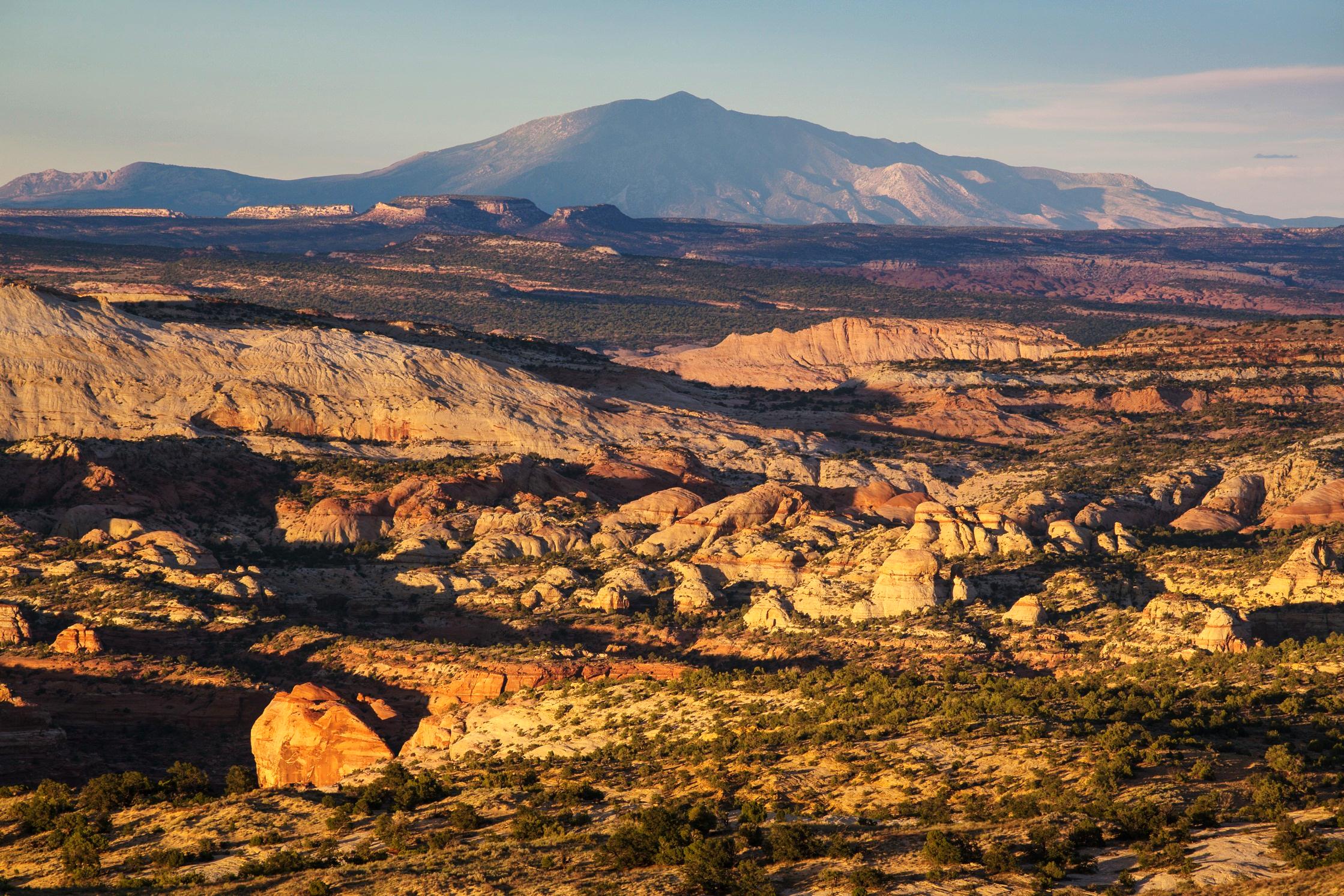 Language of Landscapes
Unit Objective
Analyze and describe the landscape character of a given scene.
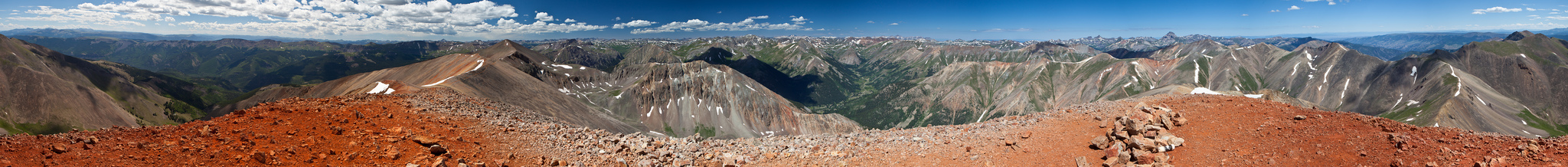 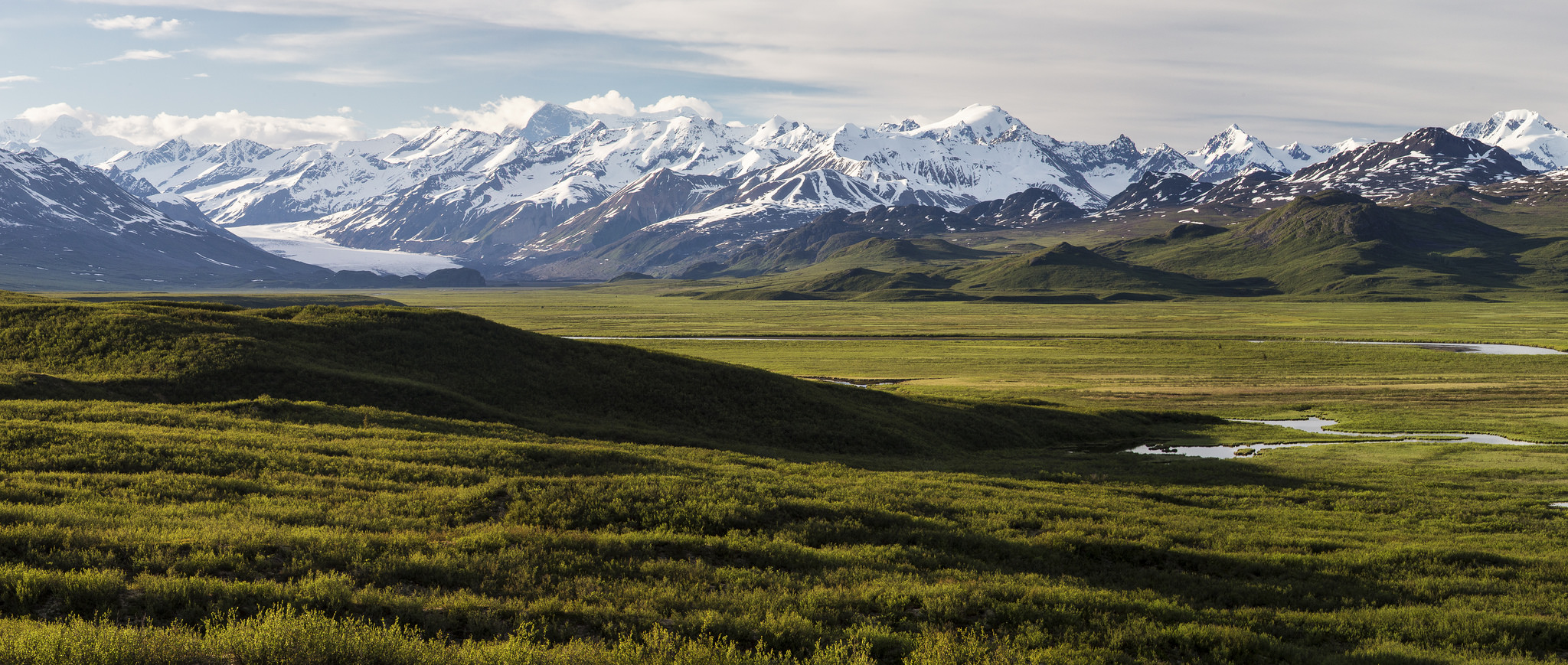 Language of Landscapes
Landscape Character
The character of a landscape is the overall impression created by its unique combination of visual components (such as land, vegetation, water, and structures).
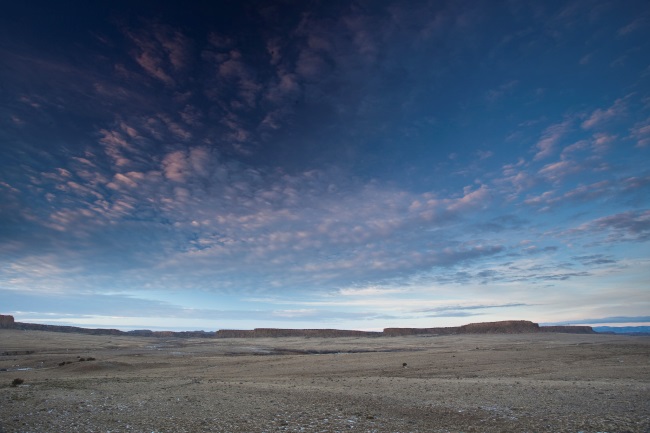 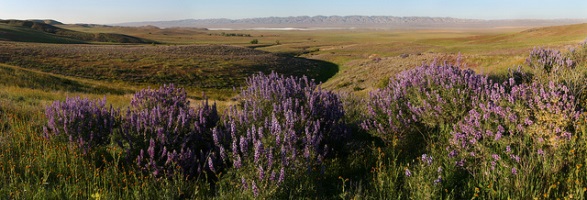 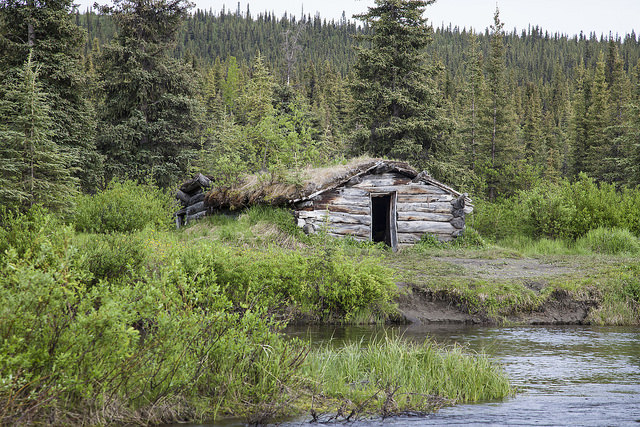 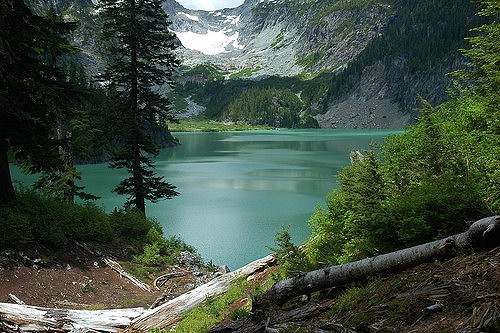 Language of Landscapes
Landscape Character
Language of Landscapes
1 – Types of Landscapes
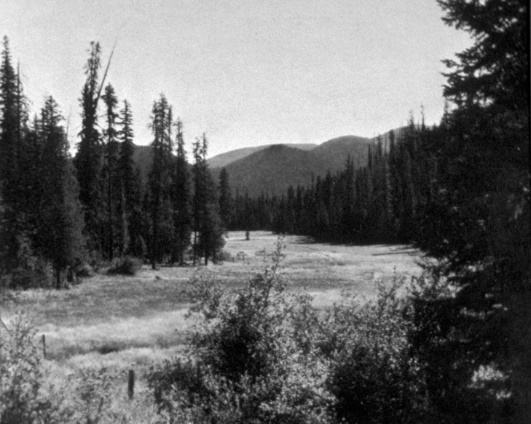 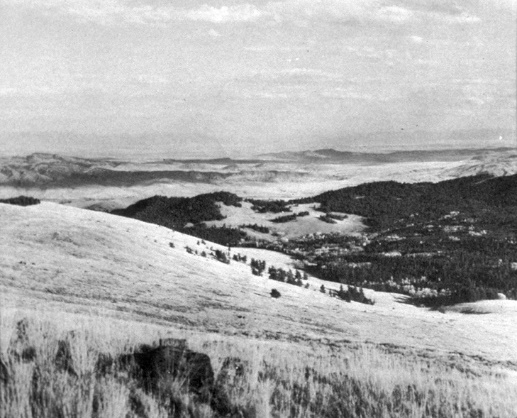 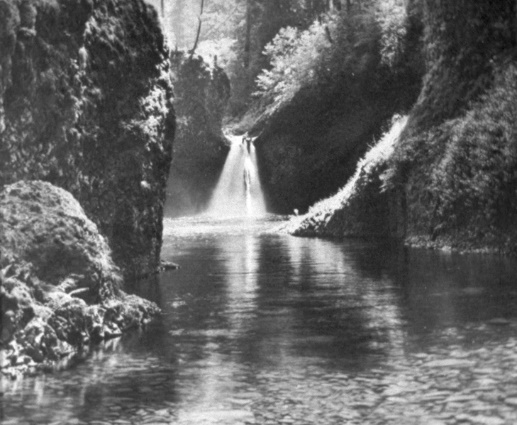 Enclosed
Panoramic
Focal
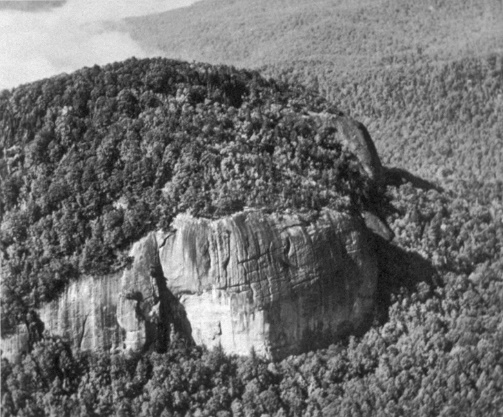 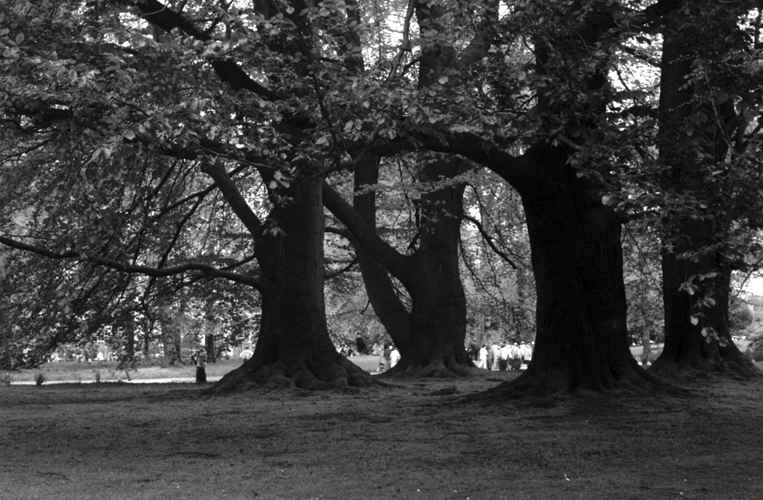 Feature
Canopied
Language of Landscapes
1 - Types of Landscapes
Language of Landscapes
1 - Types of Landscapes
Panoramic Landscapes
Unobstructed, wide view of an extensive area
Little or no sense of boundary
Open and expansive
Foreground/middle ground features do not substantially block background
Sky and foreground occupy much of view
Language of Landscapes
1 - Types of Landscapes
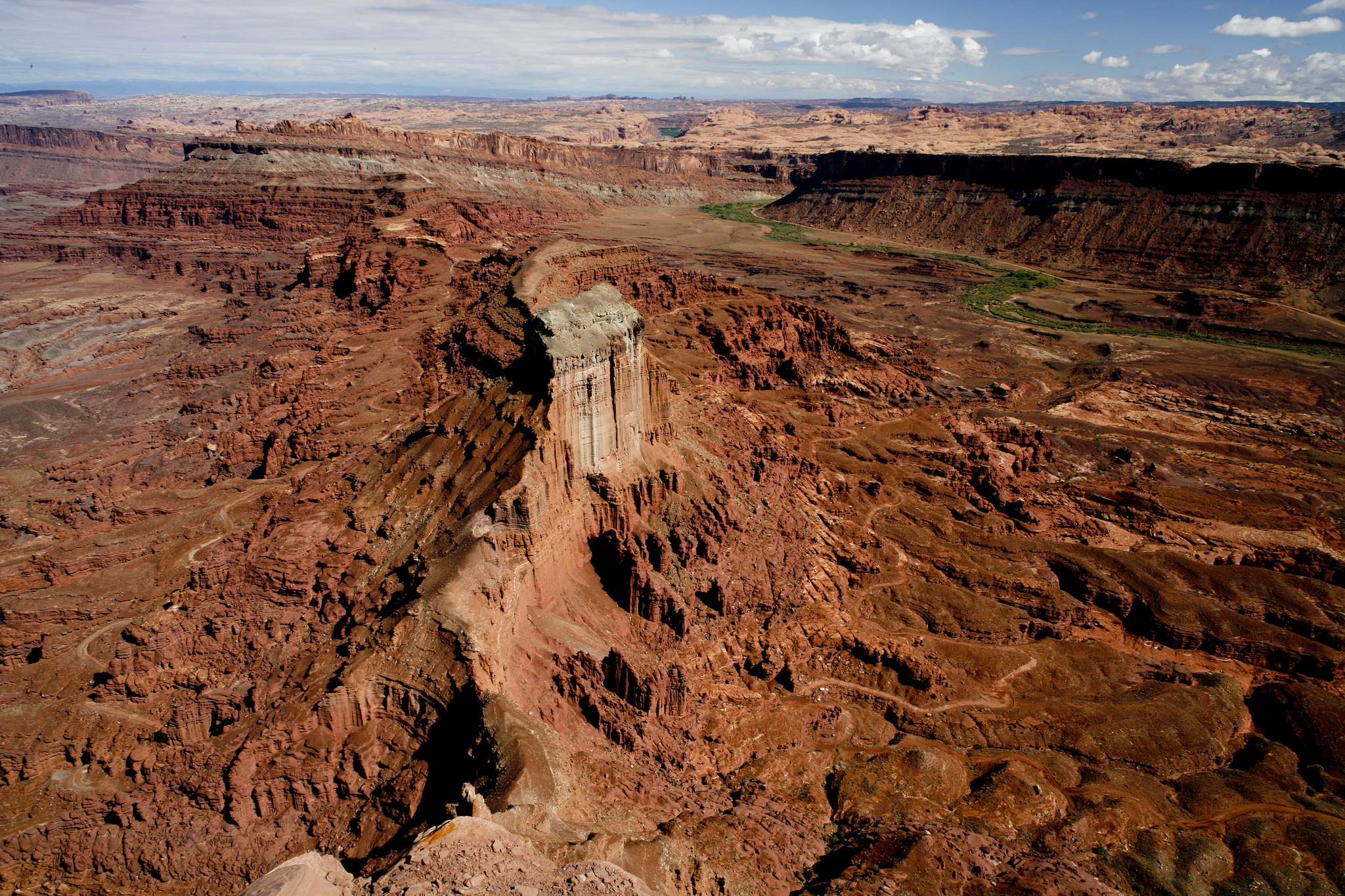 Panoramic
Language of Landscapes
1 - Types of Landscapes
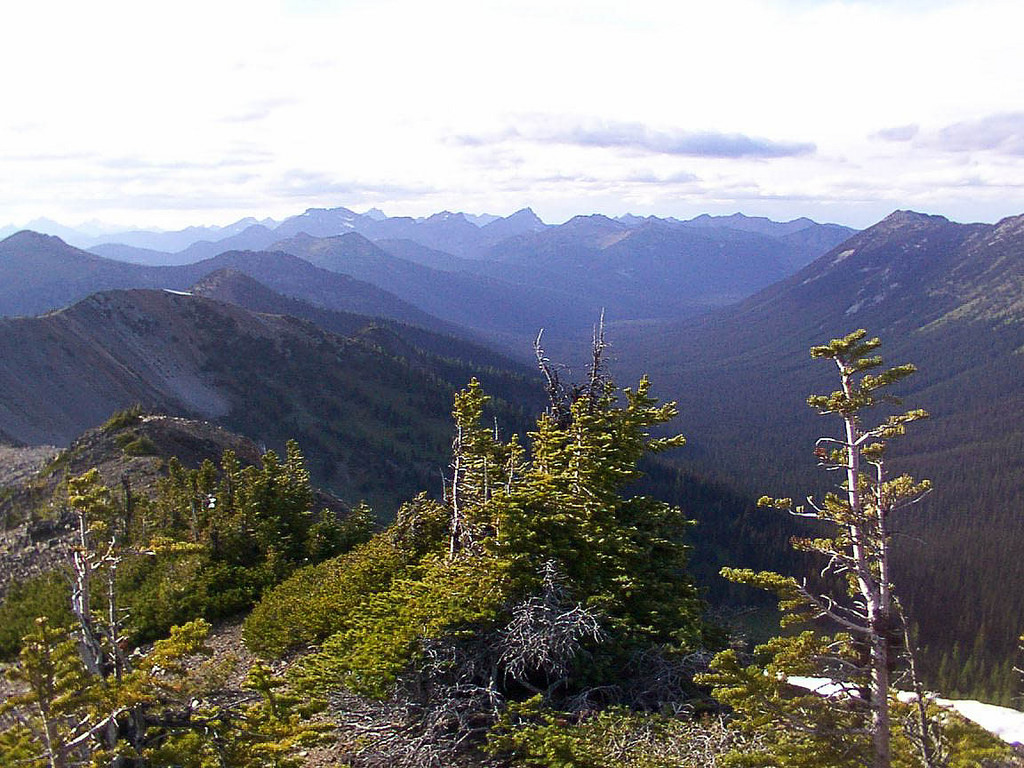 Panoramic
Language of Landscapes
1 - Types of Landscapes
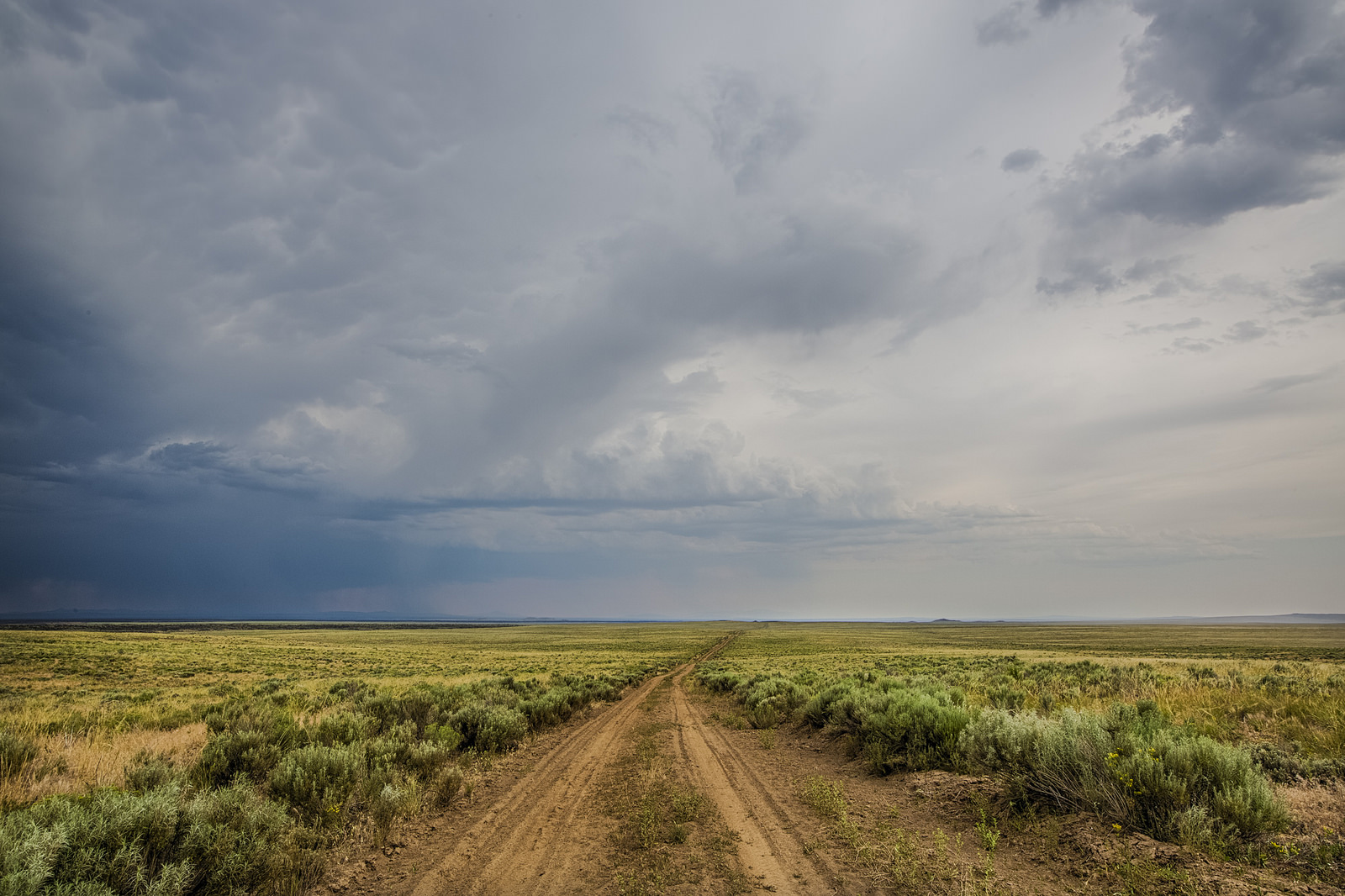 Panoramic
Language of Landscapes
1 - Types of Landscapes
Enclosed Landscapes
Landscape spaces surrounded by continuous groupings of features.
Eye is drawn to enclosed portion of landscape.
An example is a meadow or small lake surrounded by walls of trees or earth forms.
Modifications within enclosure space may be highly visible.
Language of Landscapes
1 - Types of Landscapes
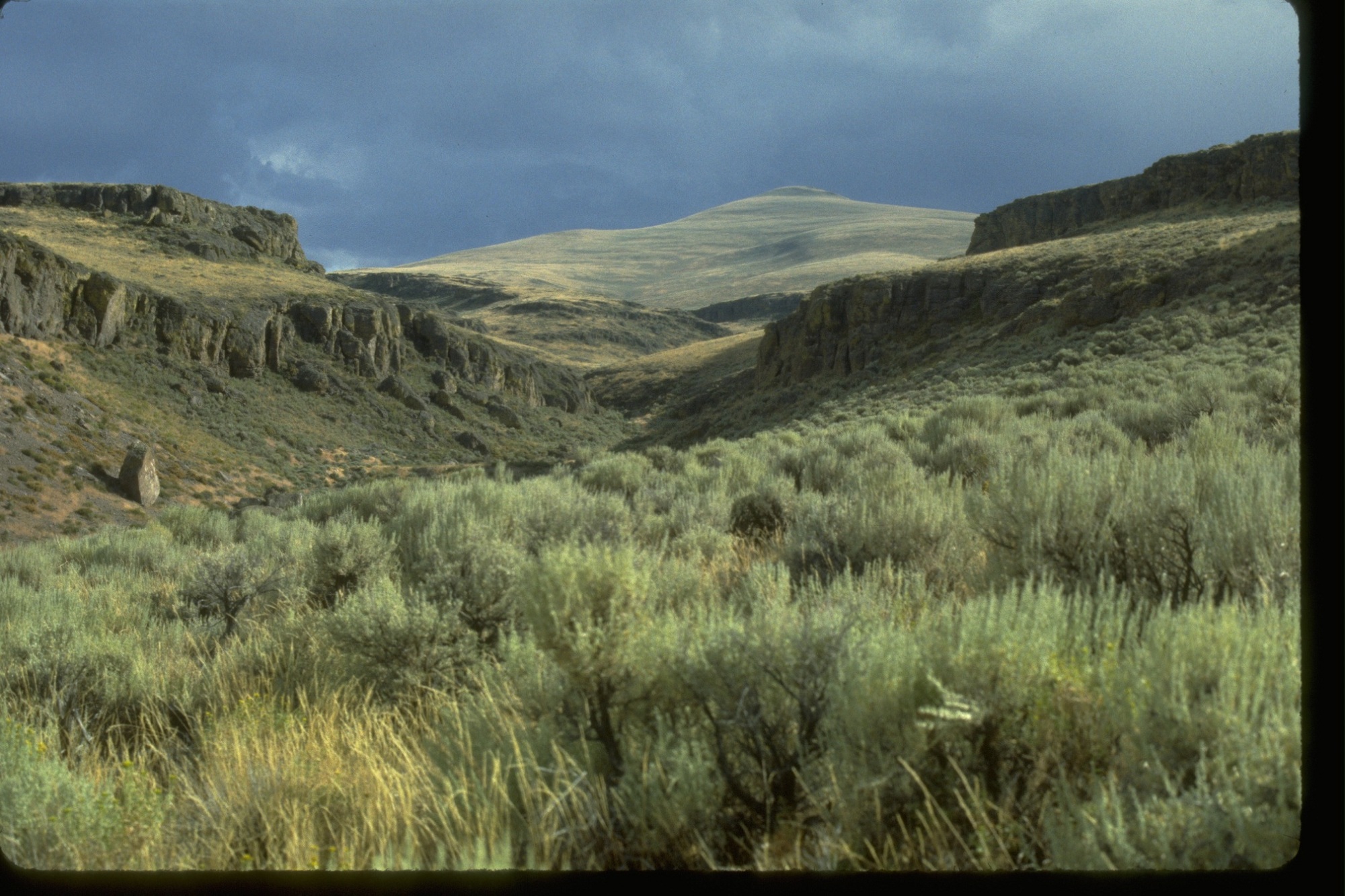 Enclosed
Language of Landscapes
1 - Types of Landscapes
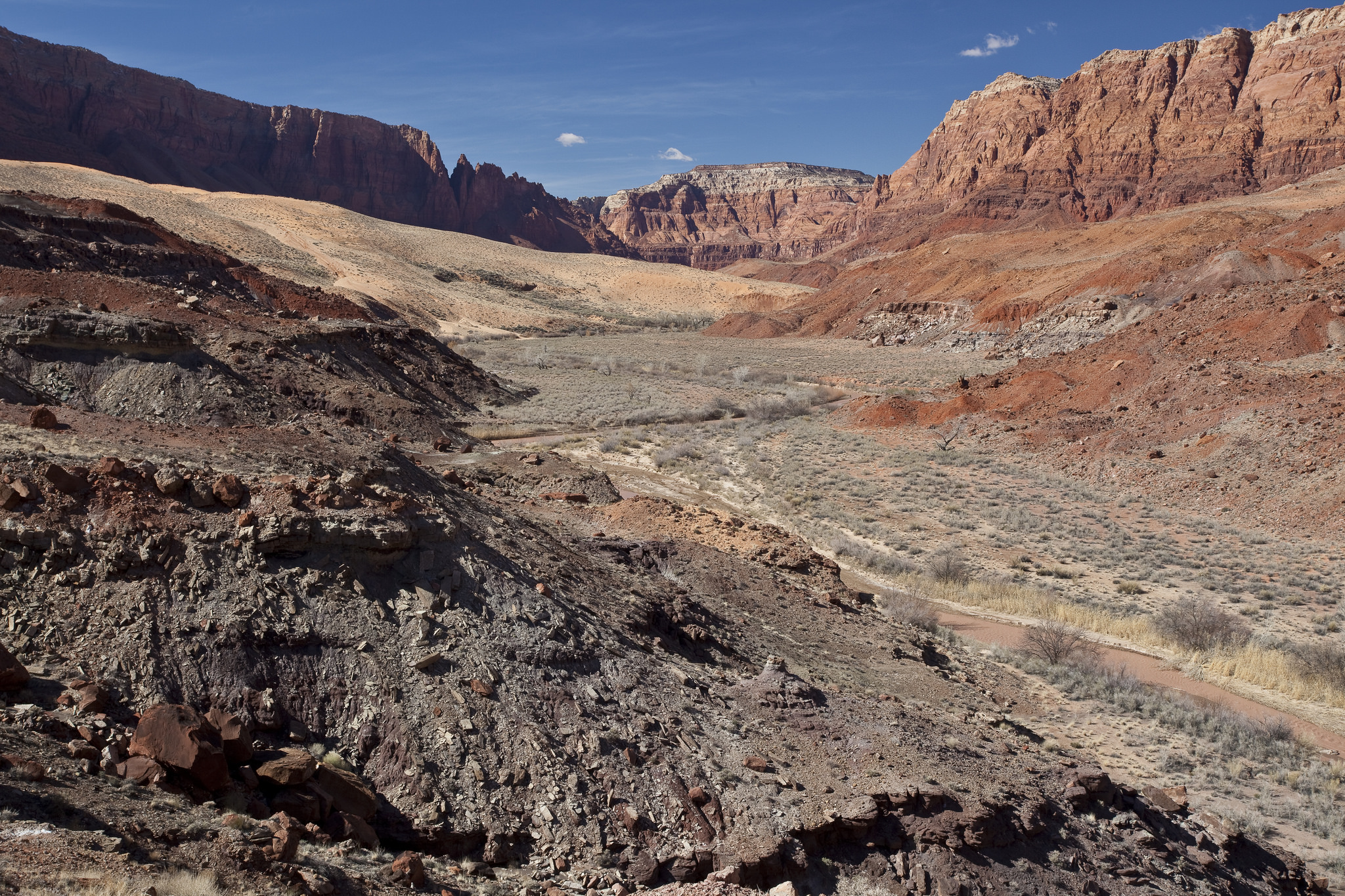 Enclosed
Language of Landscapes
1 - Types of Landscapes
Enclosed
Language of Landscapes
1 - Types of Landscapes
Feature Landscapes
Dominated by feature or group of feature objects.
Eye is drawn to feature.
Typically includes such elements as a prominent landform or waterfall.
Vulnerable to modification if near feature.
Language of Landscapes
1 - Types of Landscapes
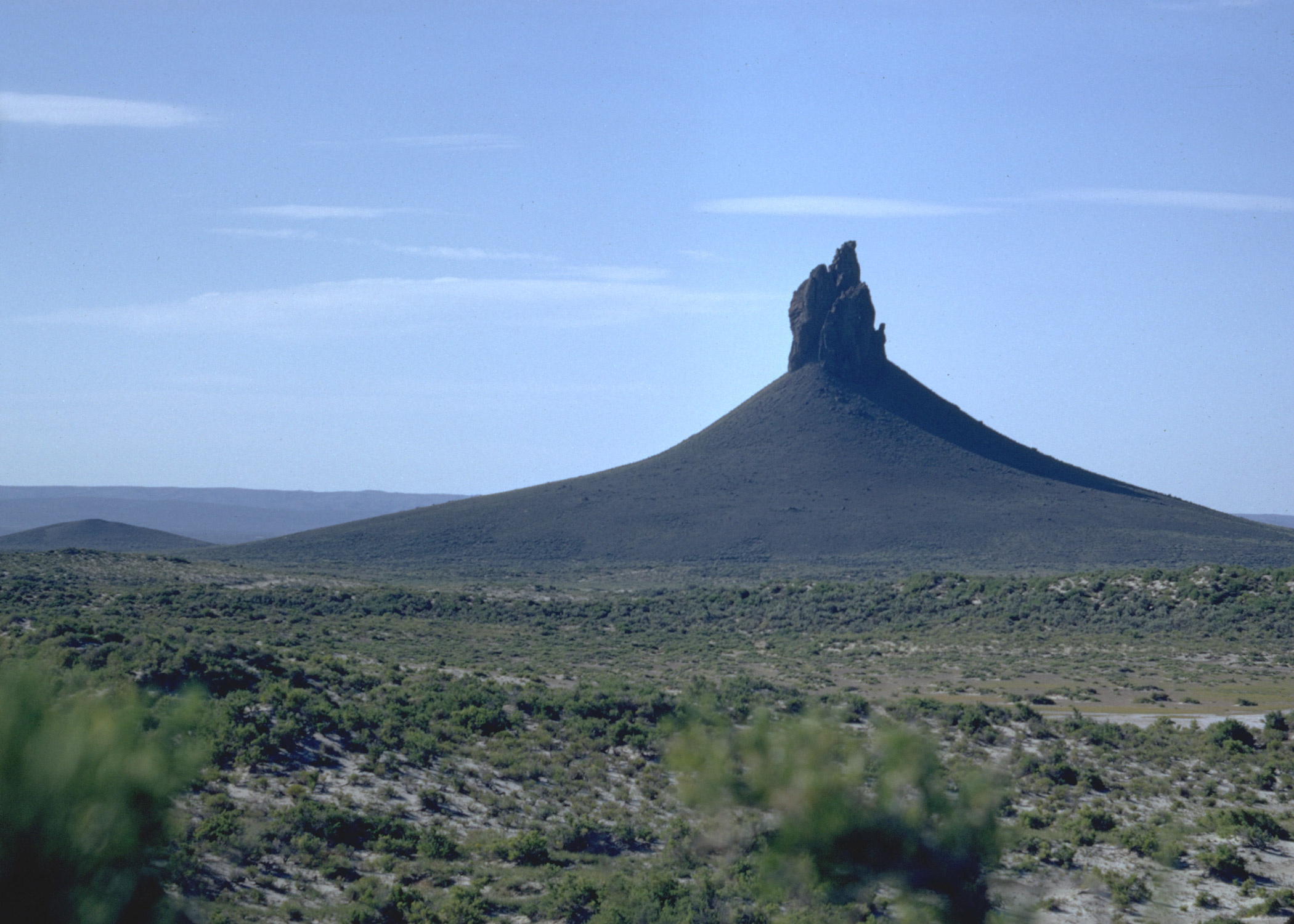 Feature
Language of Landscapes
1 - Types of Landscapes
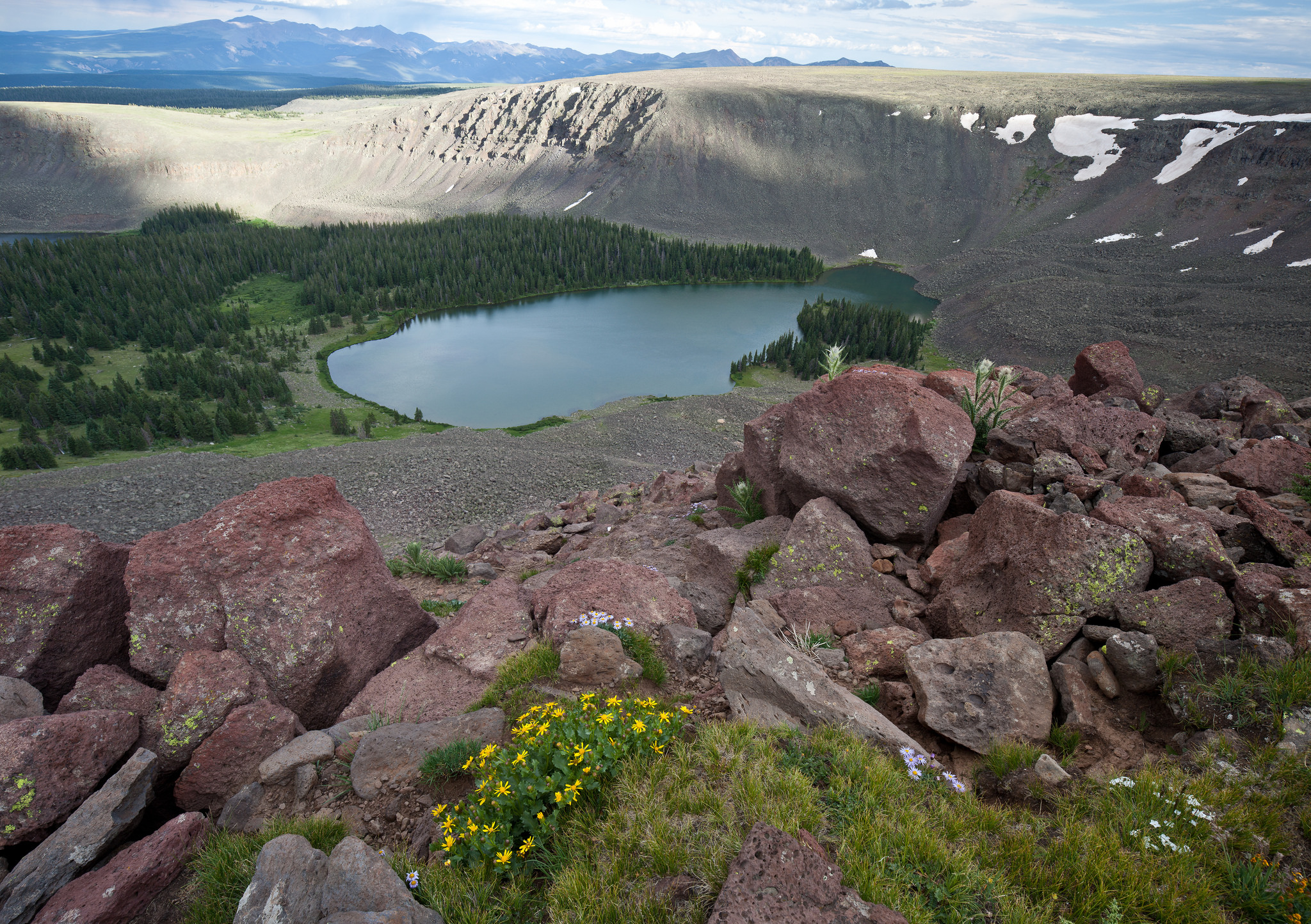 Feature
Language of Landscapes
1 - Types of Landscapes
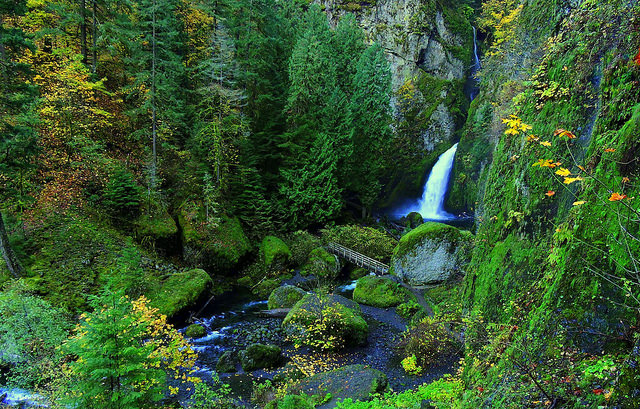 Feature
Language of Landscapes
1 - Types of Landscapes
Focal Landscapes
Tend to converge upon themselves as distance increases.
Eye is drawn to focal point.
Vulnerable to modification if near focal point.
Language of Landscapes
1 - Types of Landscapes
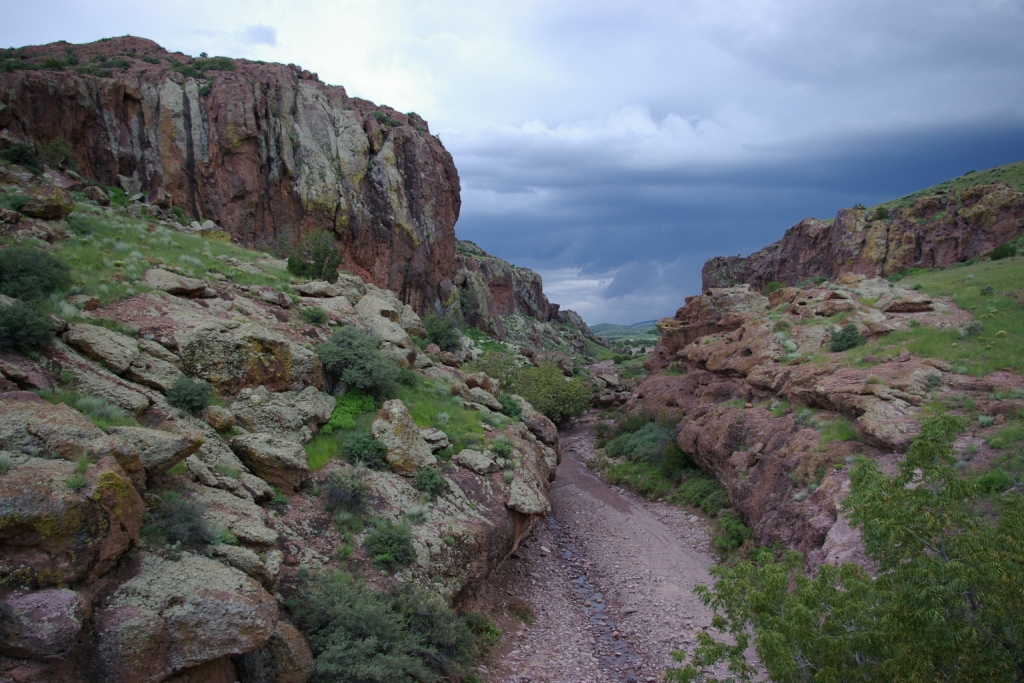 Focal
Language of Landscapes
1 - Types of Landscapes
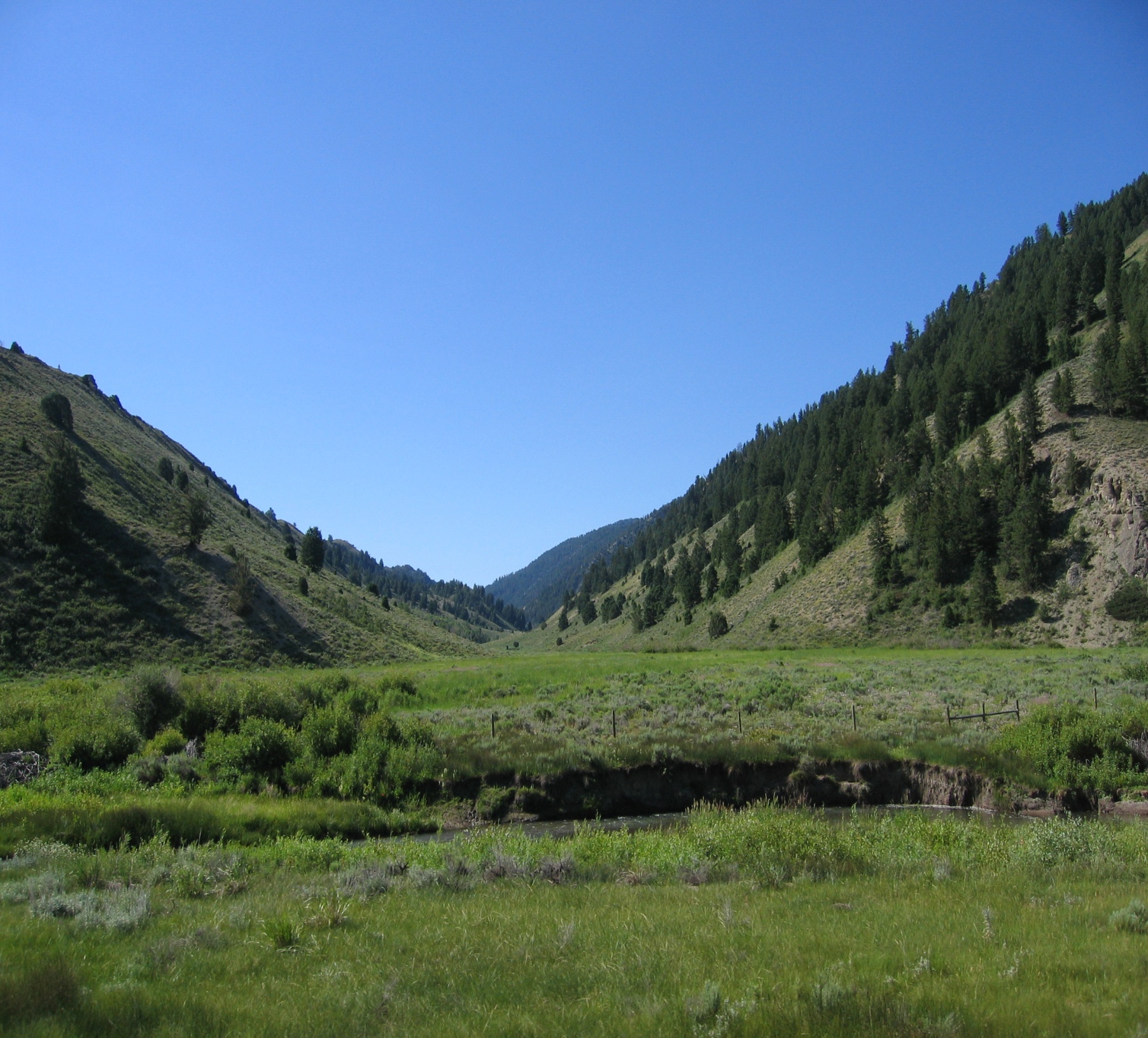 Focal
Language of Landscapes
1 - Types of Landscapes
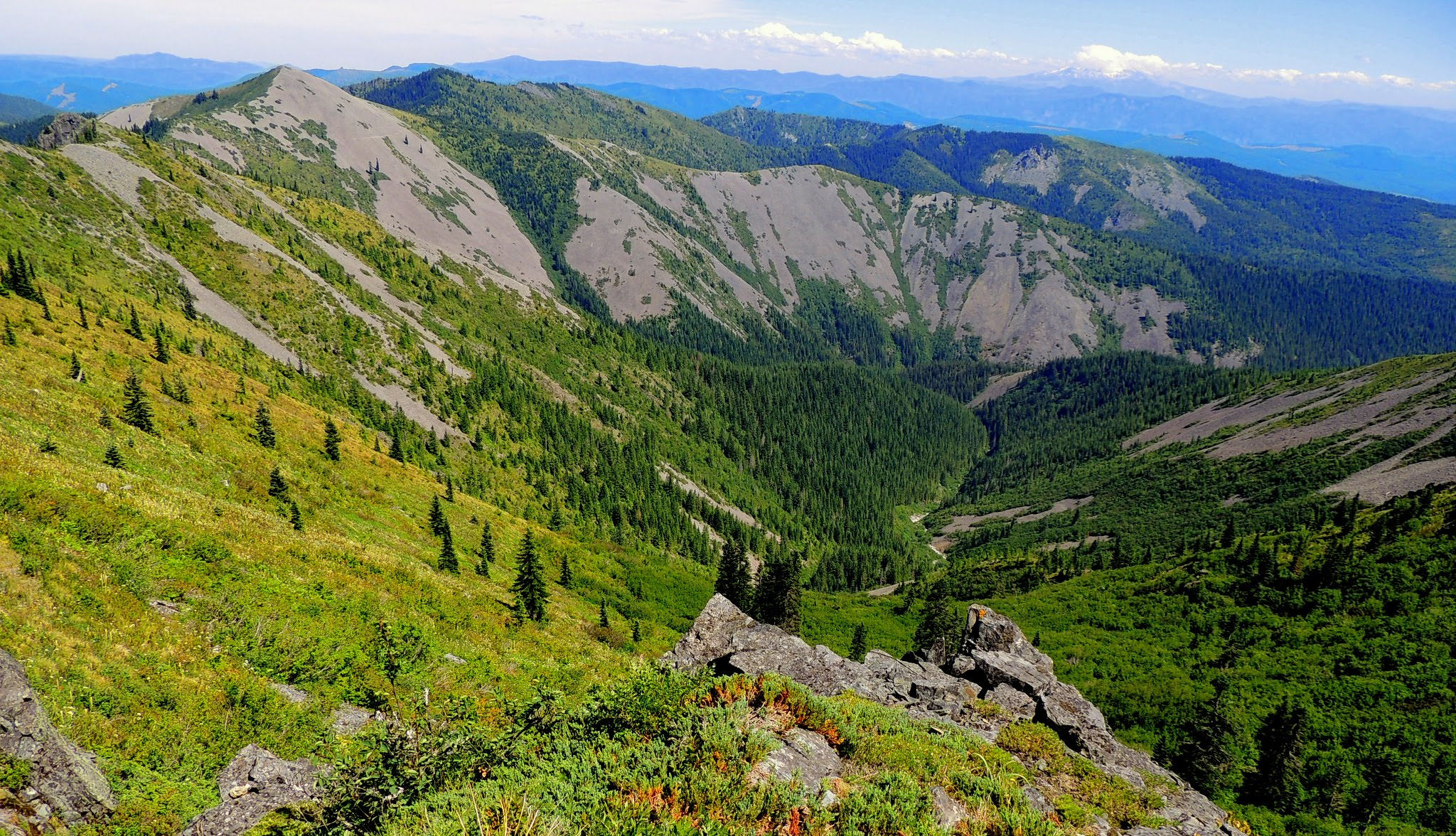 Focal
Language of Landscapes
1 - Types of Landscapes
Canopied Landscapes
Features overhead create a ceiling or canopy.
Typically within or at the edge of a forest where branches and foliage are overhead.
Language of Landscapes
1 - Types of Landscapes
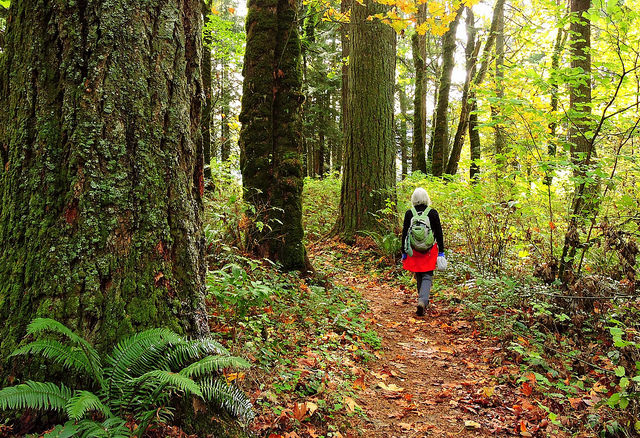 Canopied
Language of Landscapes
1 - Types of Landscapes
Canopied
Language of Landscapes
1 - Types of Landscapes
Canopied
Language of Landscapes
2 - Landscape Character Elements
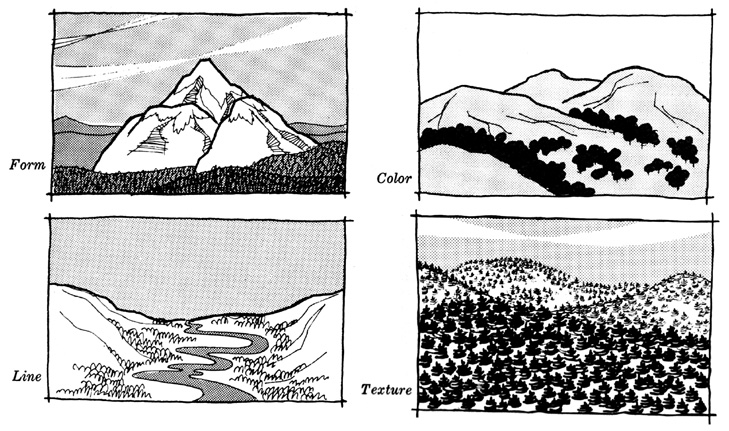 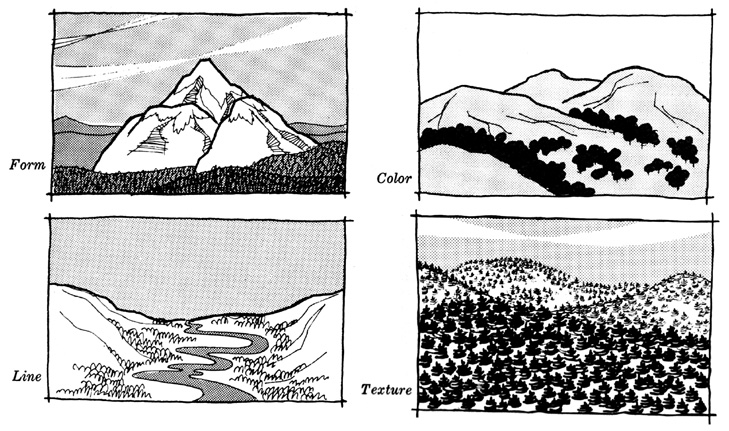 Form
Color
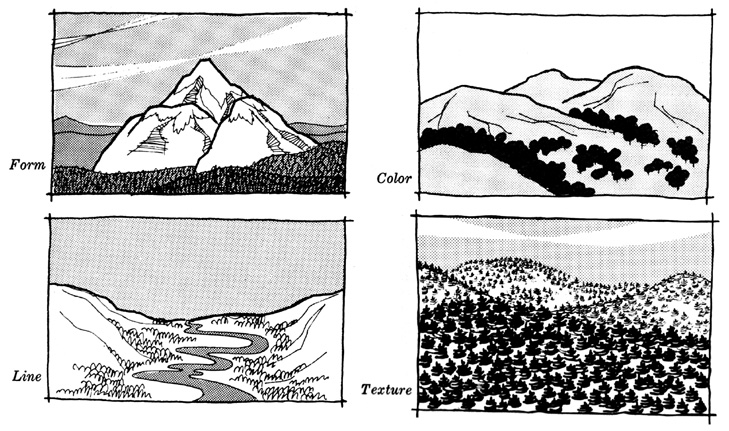 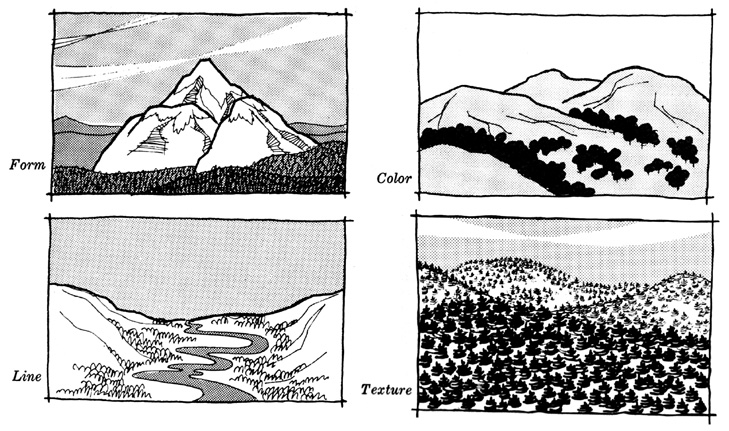 Texture
Line
Language of Landscapes
2 - Landscape Character Elements
Language of Landscapes
2 - Landscape Character Elements
Form
Mass of an object or a combination of objects that appears unified. 
2-dimensional form  = shape
Shapes are sometimes seen when adjacent areas have a contrast in color or texture.
3-dimensional form  = mass 
Mass is seen when a natural object, landform or manmade structure’s bulk, size and expanse is perceived.
Mass 
= 
Cube
Shape
= 
Rectangle
Language of Landscapes
2 - Landscape Character Elements
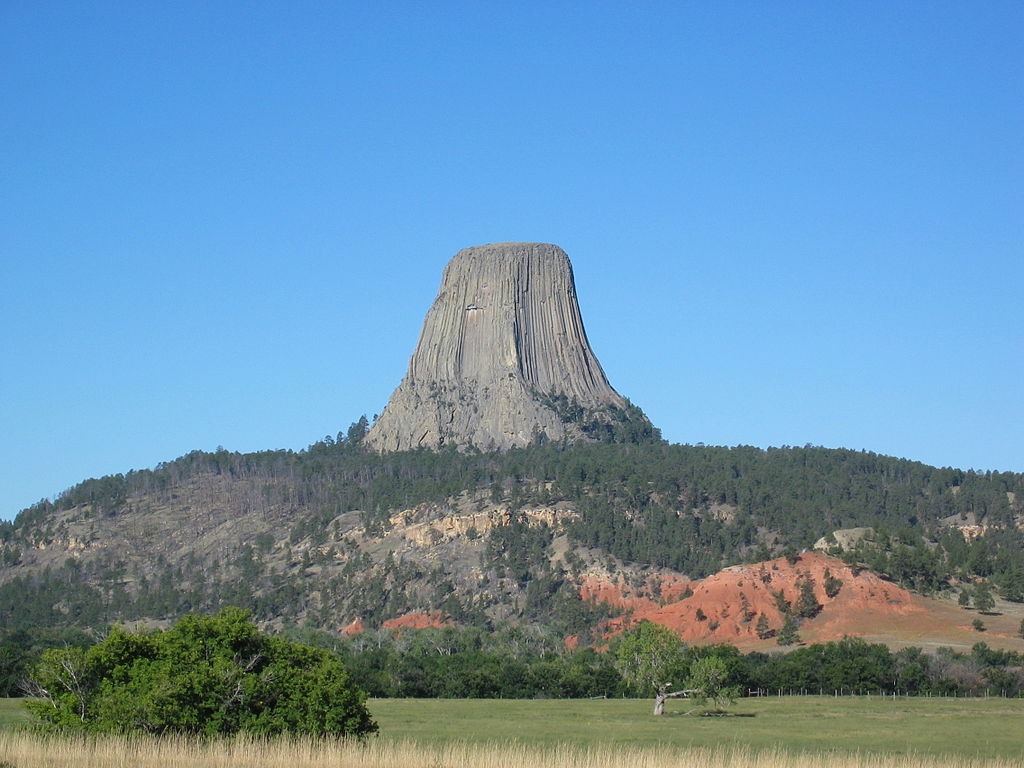 Form
By Kevstan (Own work) [CC BY-SA 3.0 (http://creativecommons.org/licenses/by-sa/3.0) or GFDL (http://www.gnu.org/copyleft/fdl.html)], via Wikimedia Commons
Language of Landscapes
2 - Landscape Character Elements
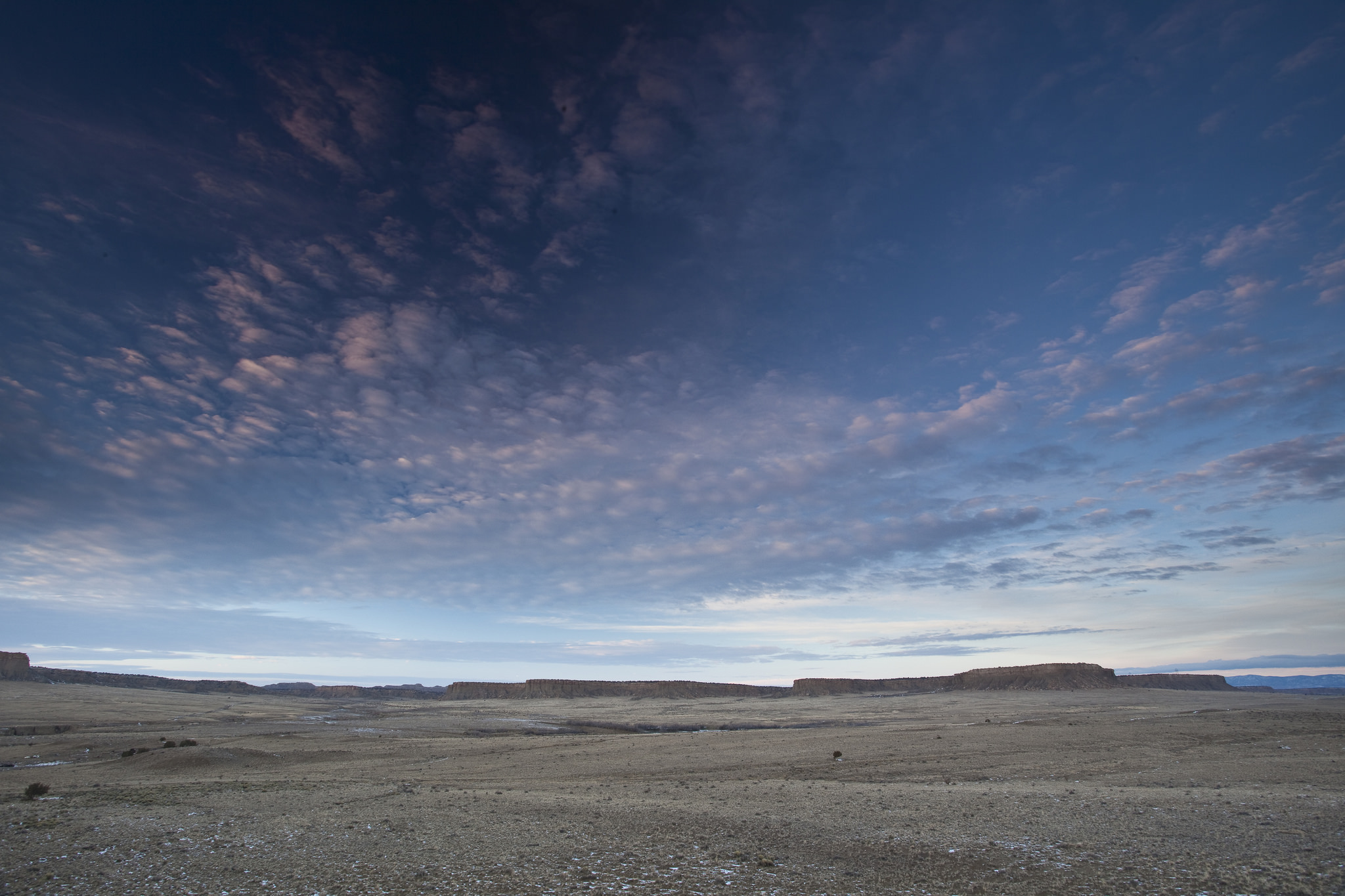 Form
Language of Landscapes
2 - Landscape Character Elements
Form
Language of Landscapes
2 - Landscape Character Elements
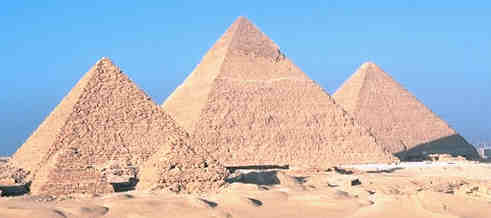 Form
Forms that are bold, regular, solid or vertical tend to be dominant.
Pyramids @ Giza
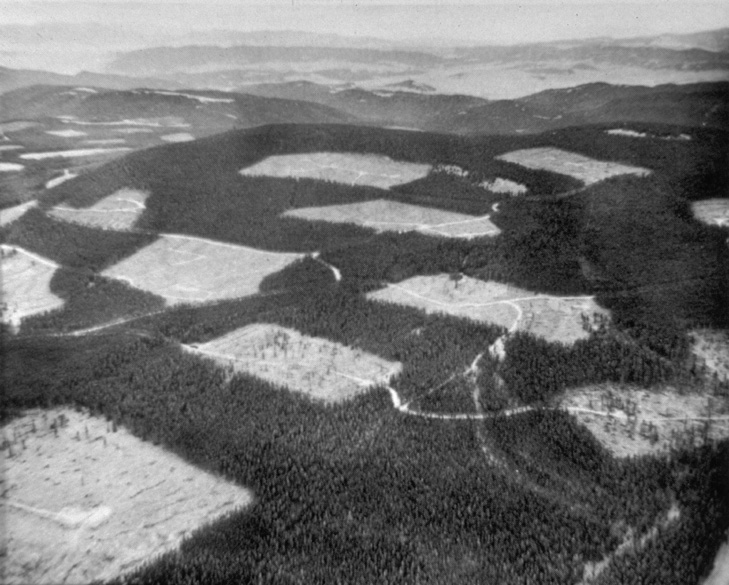 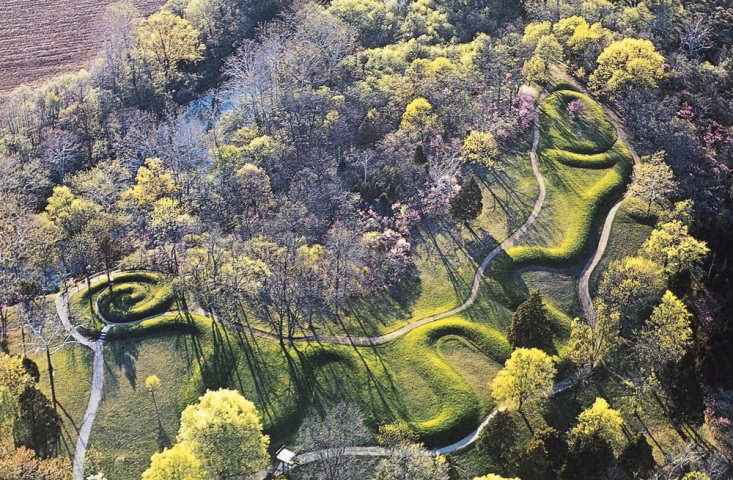 Logging, BLM photo 
from Rich Hagan’s file
Serpent Mound, Ohio
Language of Landscapes
2 - Landscape Character Elements
Line
Path (real or perceived) that the eye follows in a landscape.
Perceived in abrupt differences in form, color, or texture, or when objects are aligned in sequence.
Usually evident as the edge of shapes or masses in the landscape.
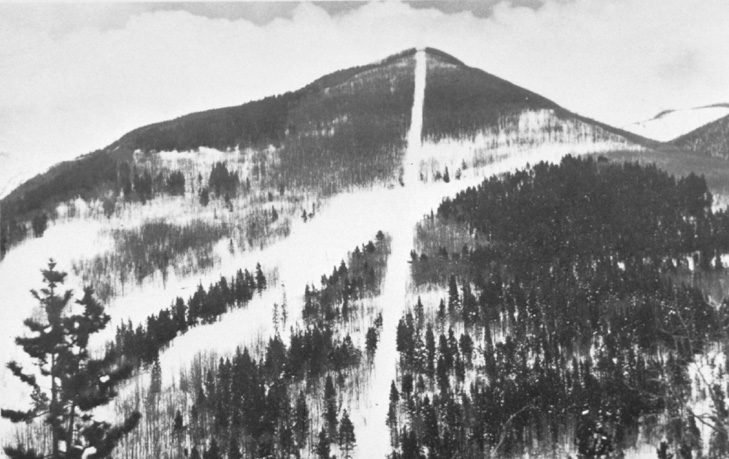 Language of Landscapes
2 - Landscape Character Elements
Line
Types of Line
Edge
Boundary between two contrasting areas
Outline of a two-dimensional shape on the land surface 
Band
Contrasting linear form with two roughly parallel edges
Silhouette
Outline of a mass seen against a backdrop
Language of Landscapes
2 - Landscape Character Elements
Line
Language of Landscapes
2 - Landscape Character Elements
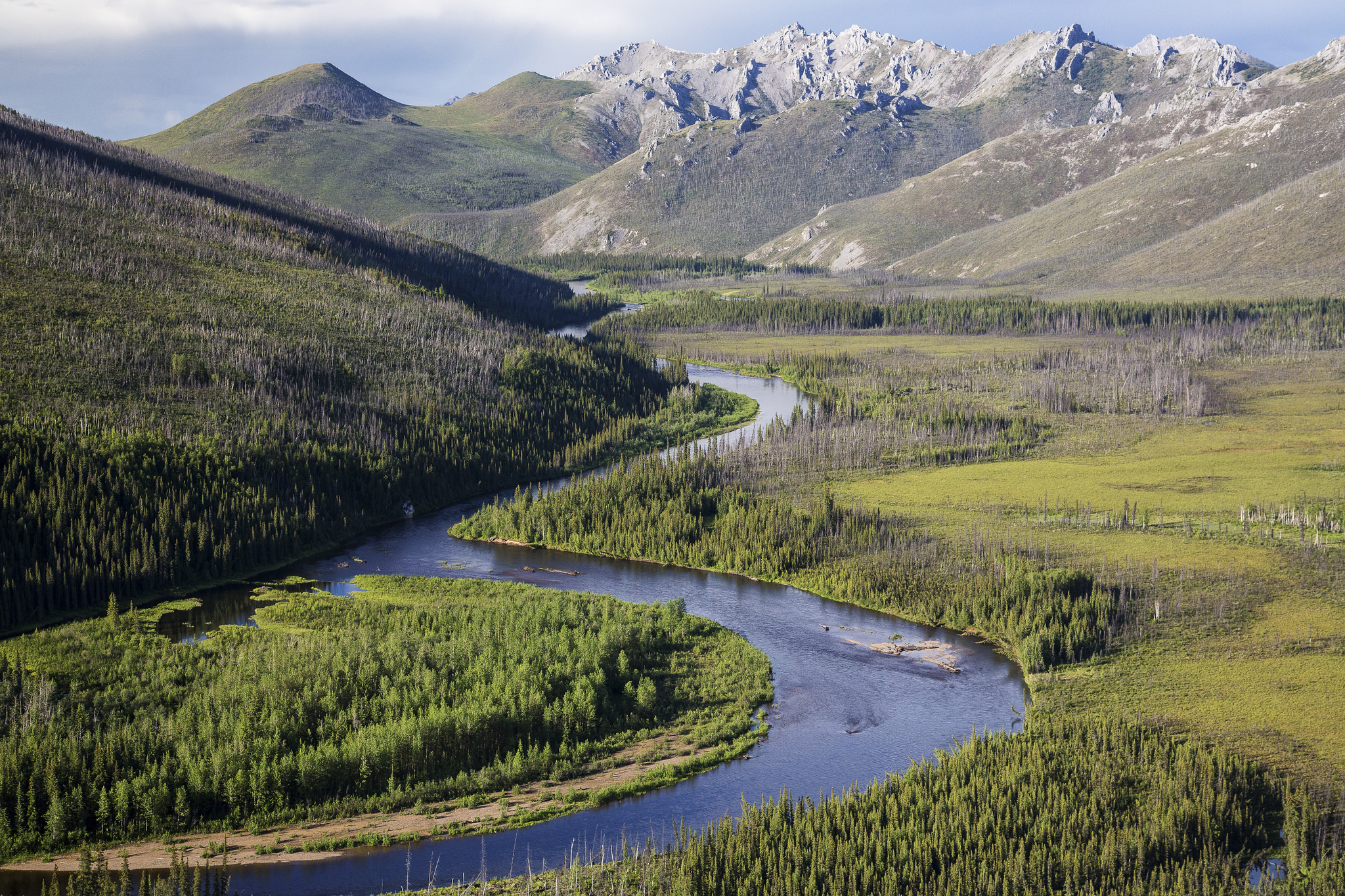 Line
Language of Landscapes
2 - Landscape Character Elements
Line
Language of Landscapes
2 - Landscape Character Elements
Color
The property of reflecting light of a particular intensity and wavelength to which the eye is sensitive.
THE major visual property of surfaces.
Color is what enables us to differentiate objects even though they have identical form, line, and texture.
Color is processed by the brain before form or motion.
Light, warm, bright colors typically advance and dominate.  Dark, cool, dull colors will typically retreat.
Language of Landscapes
2 - Landscape Character Elements
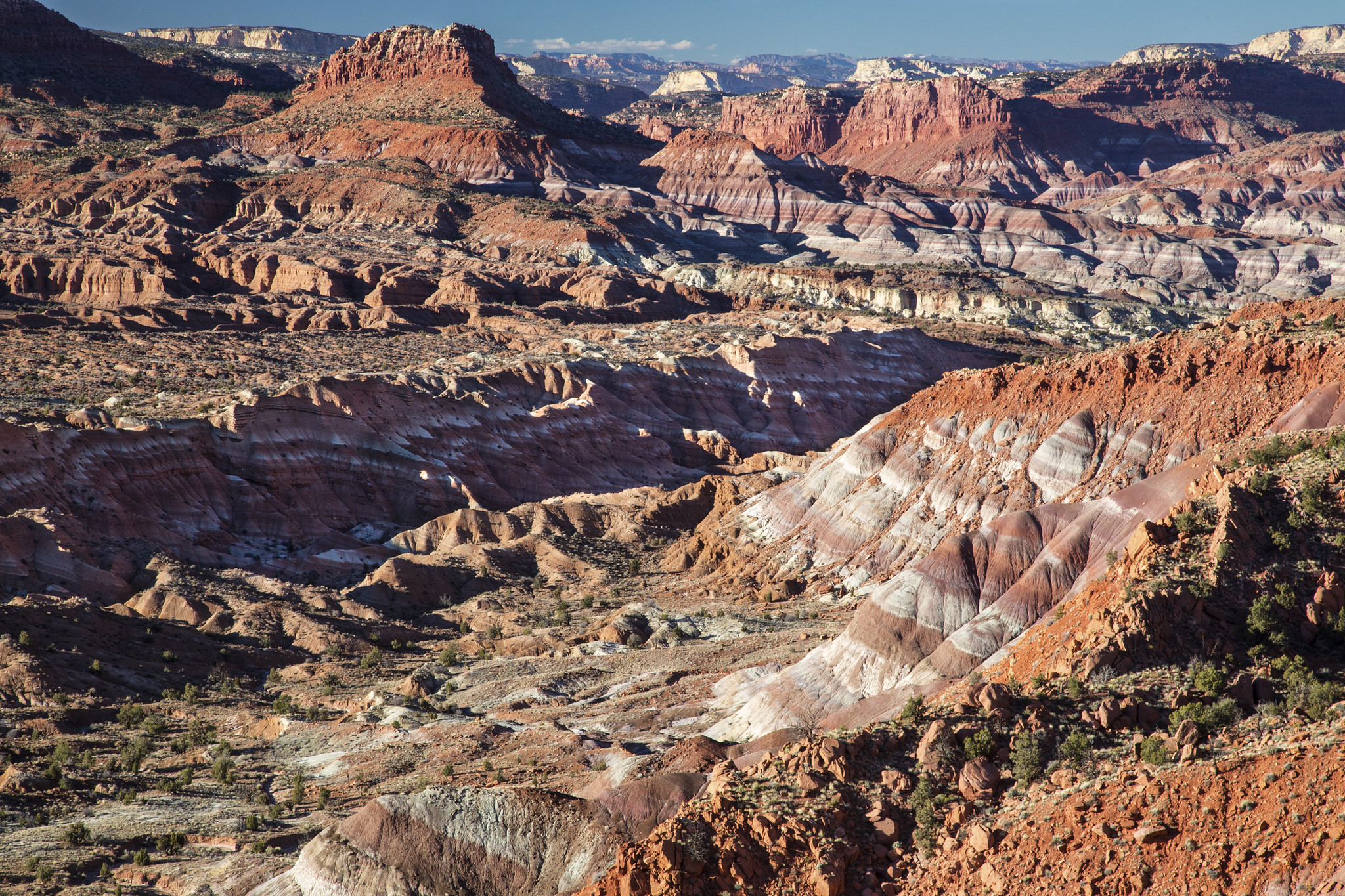 Color
Language of Landscapes
2 - Landscape Character Elements
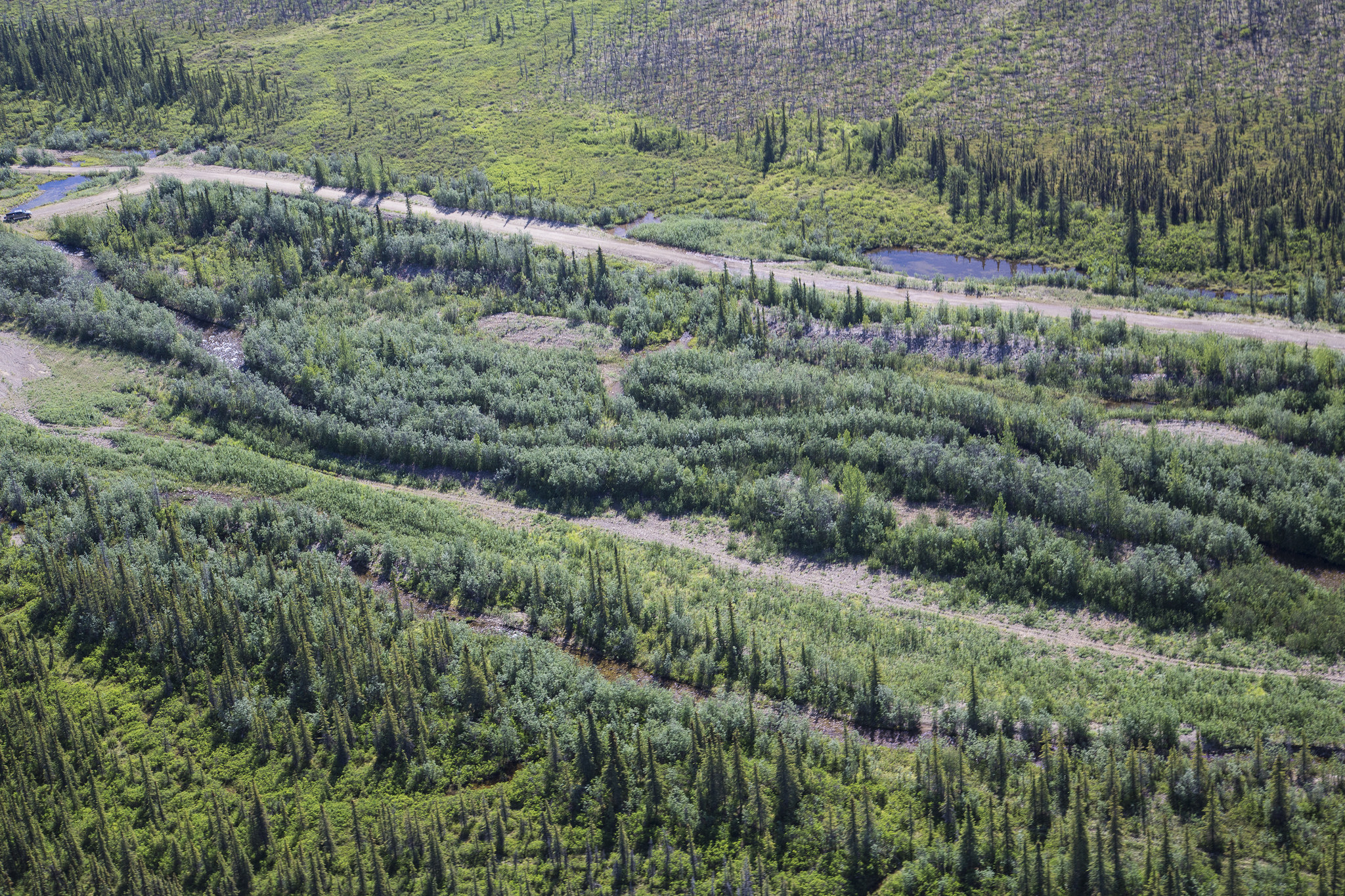 Color
Language of Landscapes
2 - Landscape Character Elements
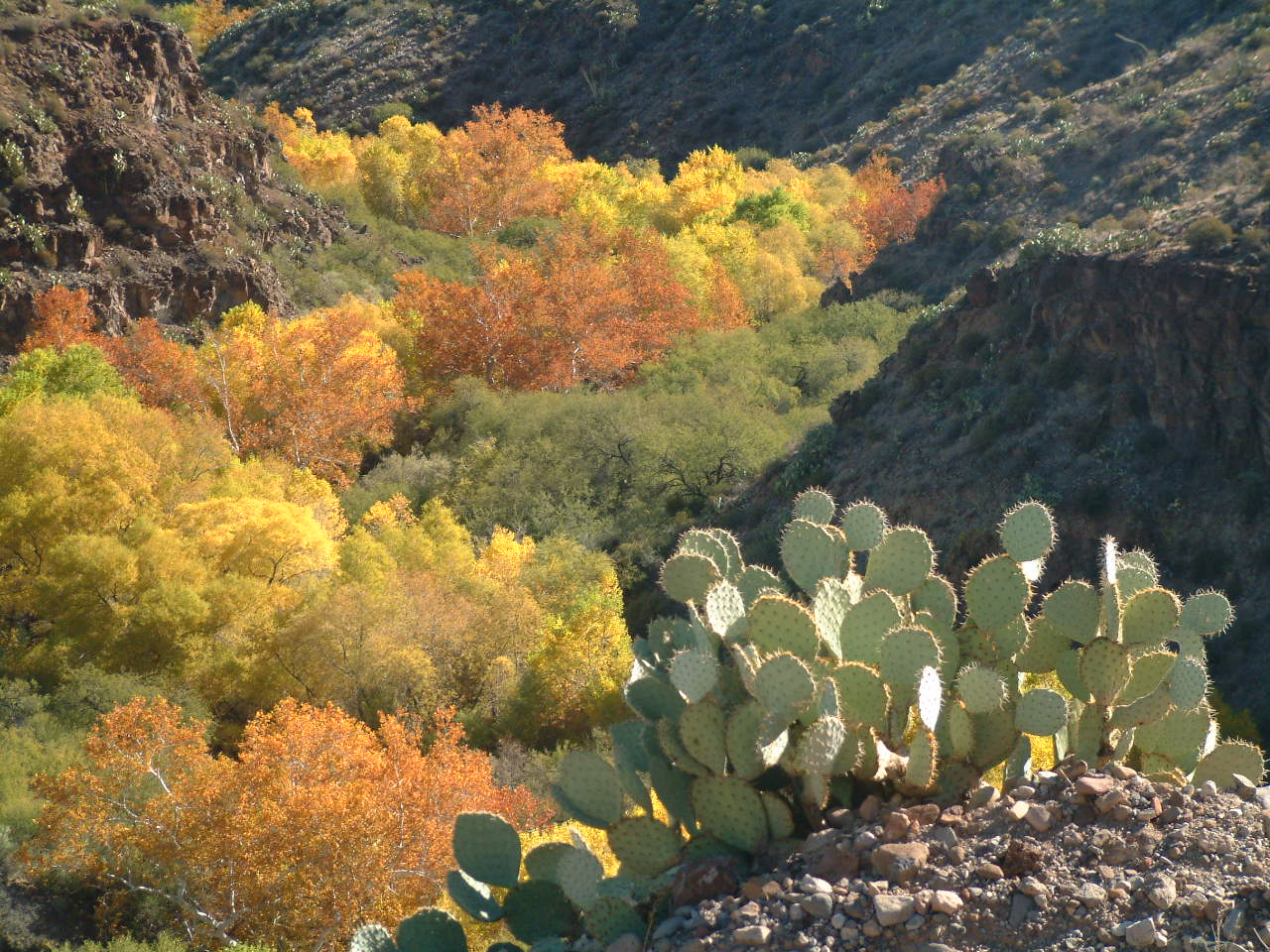 Color
Language of Landscapes
2 - Landscape Character Elements
Texture





When individual forms or colors combine into a continuous pattern.  
Texture is not seen as discrete objects in the scene. 
Texture dominance diminishes with increasing distance.
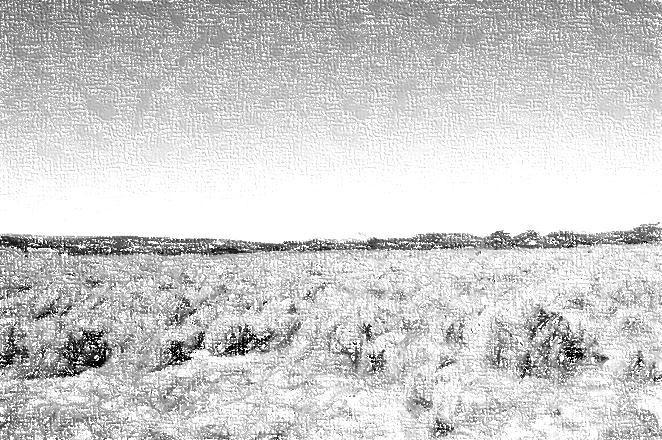 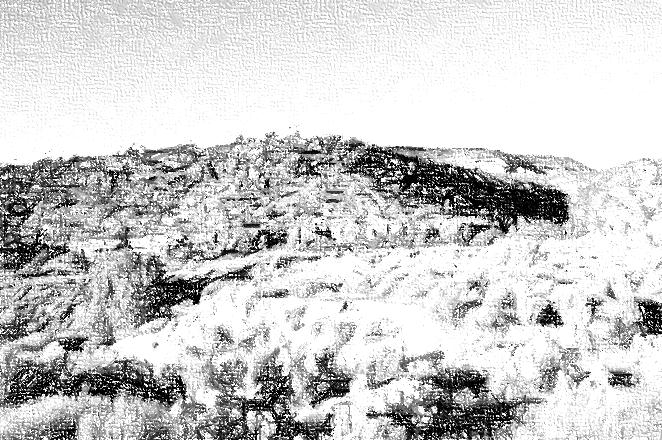 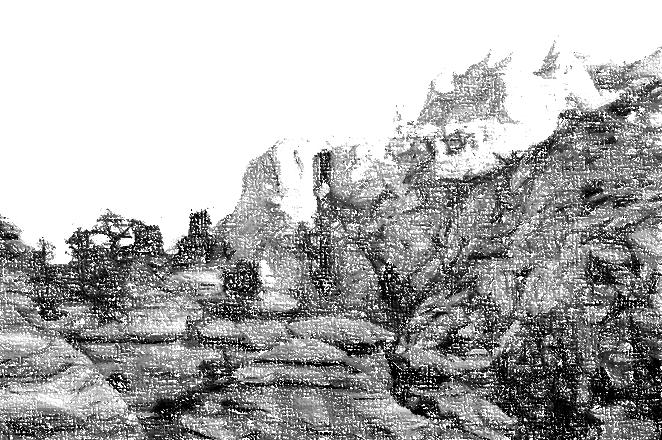 Language of Landscapes
2 - Landscape Character Elements
Texture
Sub-elements of Texture
Grain
Relative dimensions of the surface variations.
Fine, Medium, Coarse
Density
Spacing of surface variations.
Sparse, Medium, Dense
Regularity
Degree of recurrence and arrangement of surface variation.
Uneven/Random, Even/ordered, Gradation
Language of Landscapes
2 - Landscape Character Elements
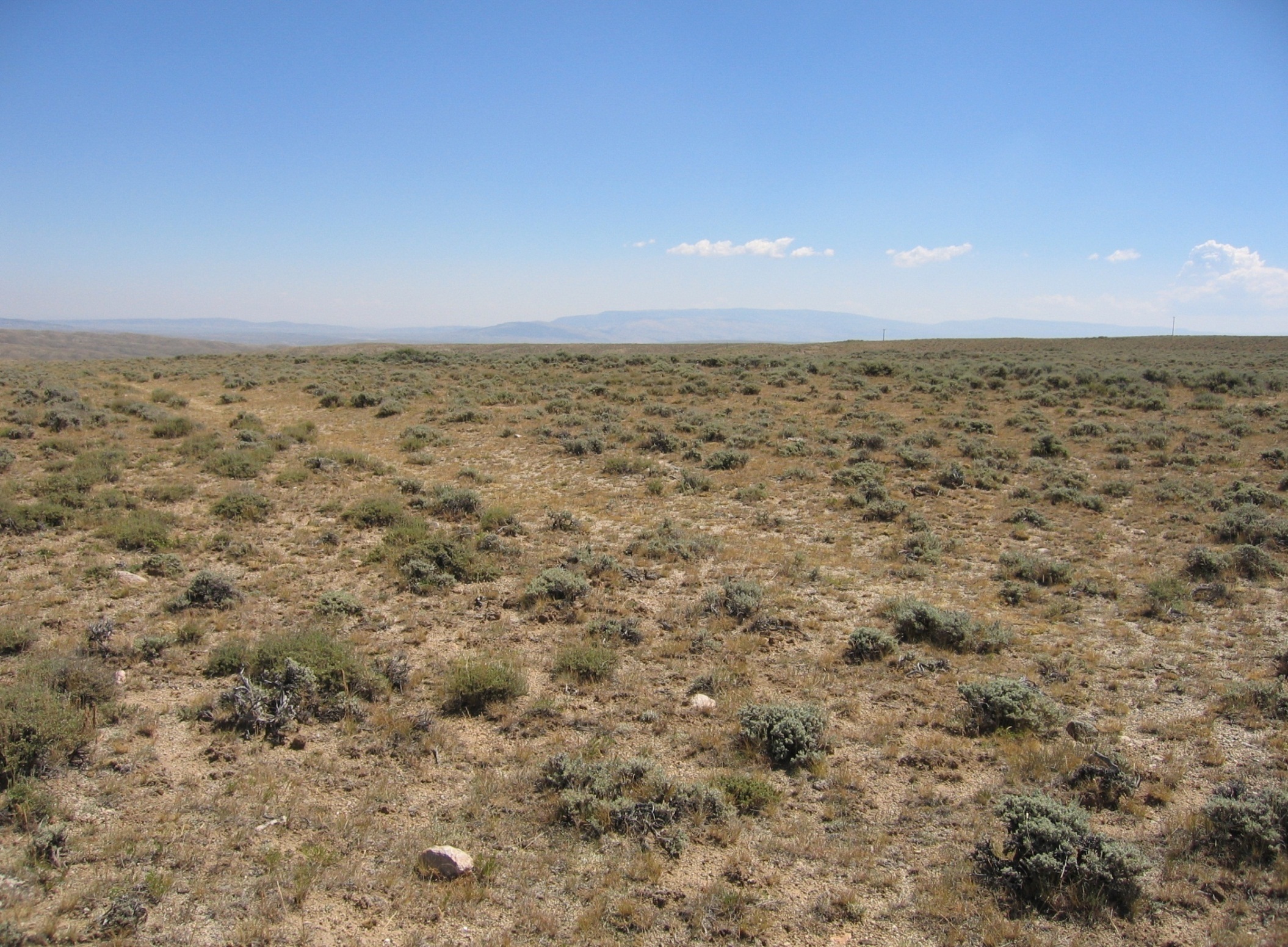 Texture
Language of Landscapes
2 - Landscape Character Elements
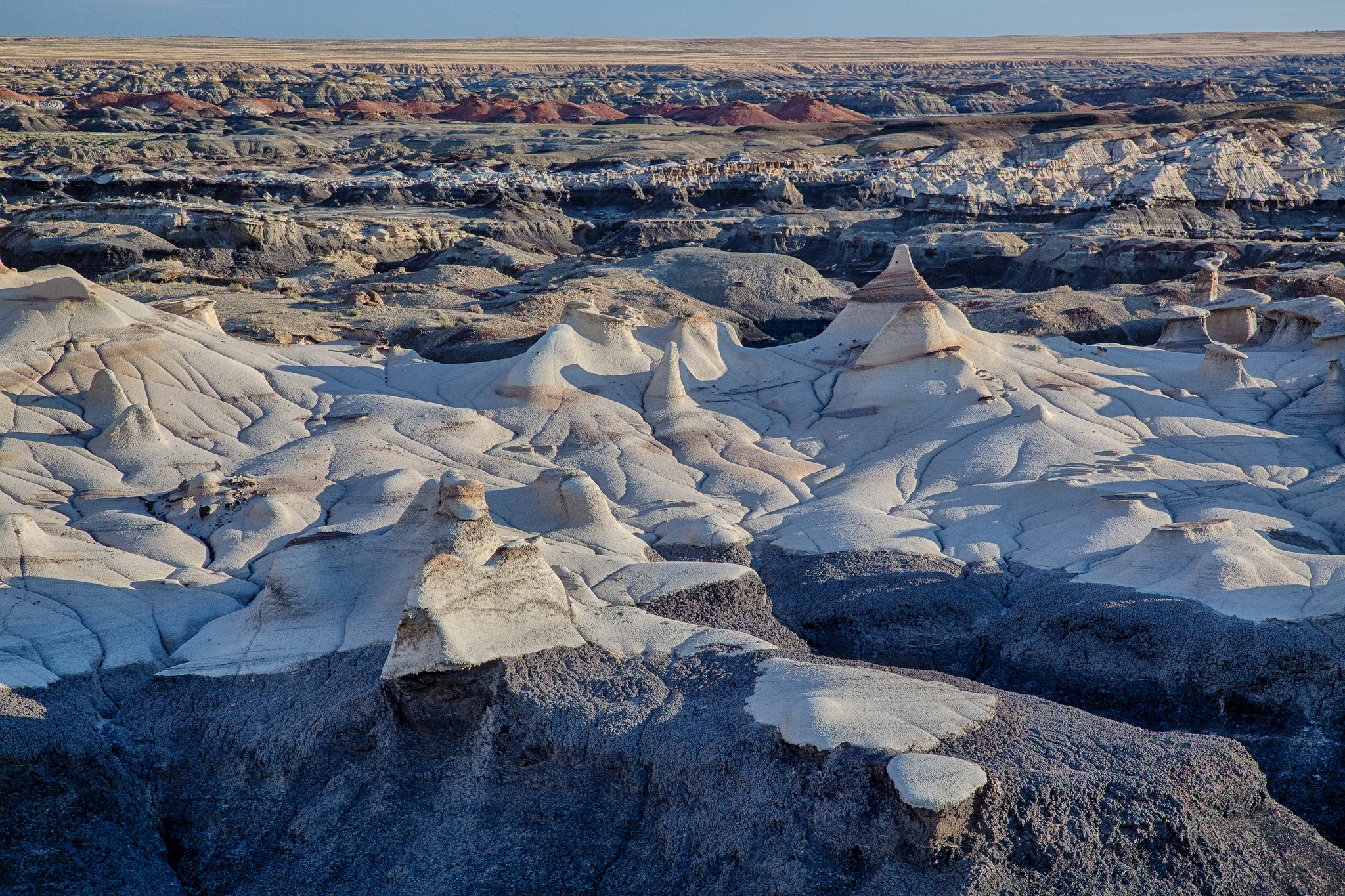 Texture
Language of Landscapes
2 - Landscape Character Elements
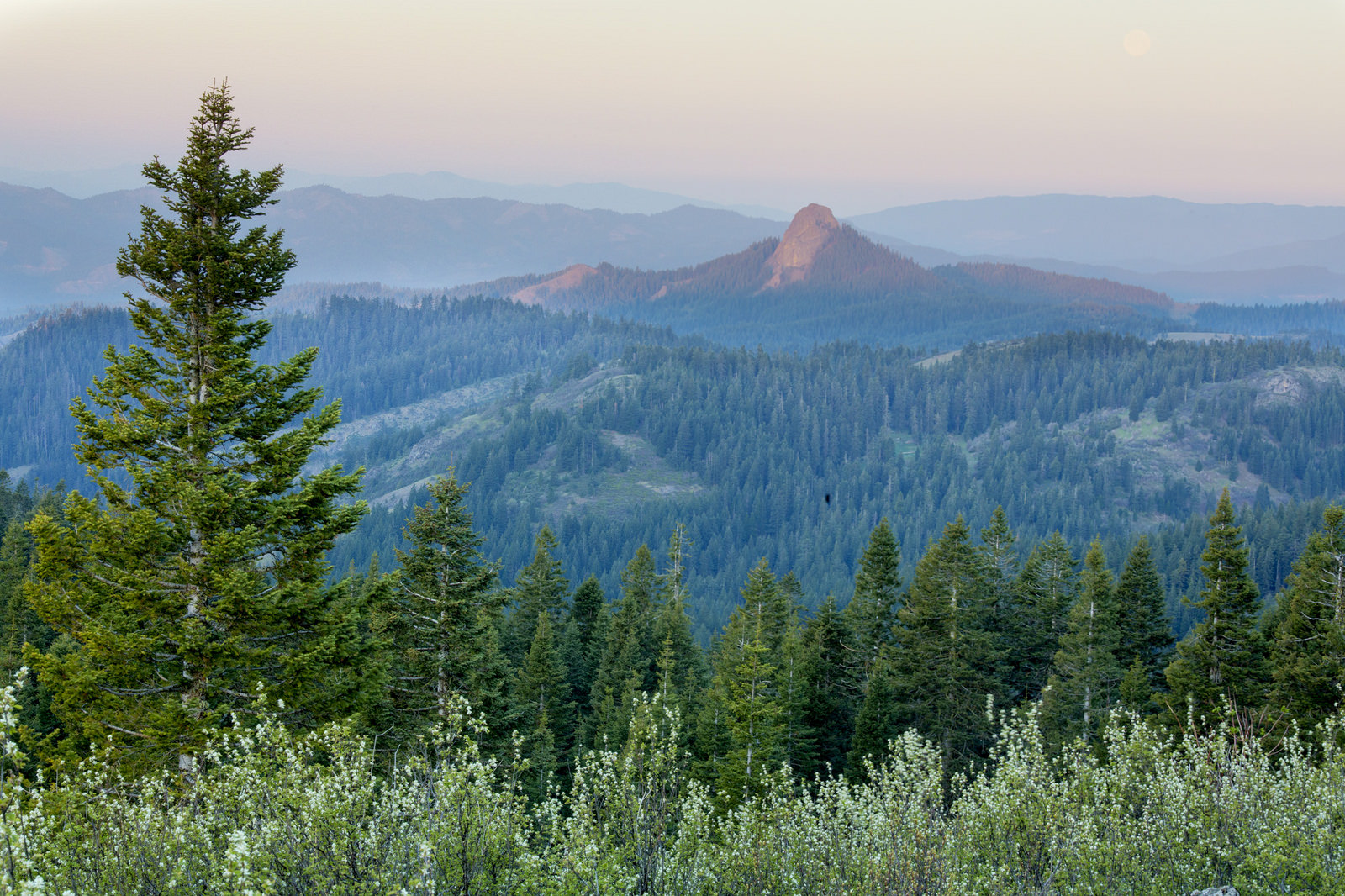 Texture
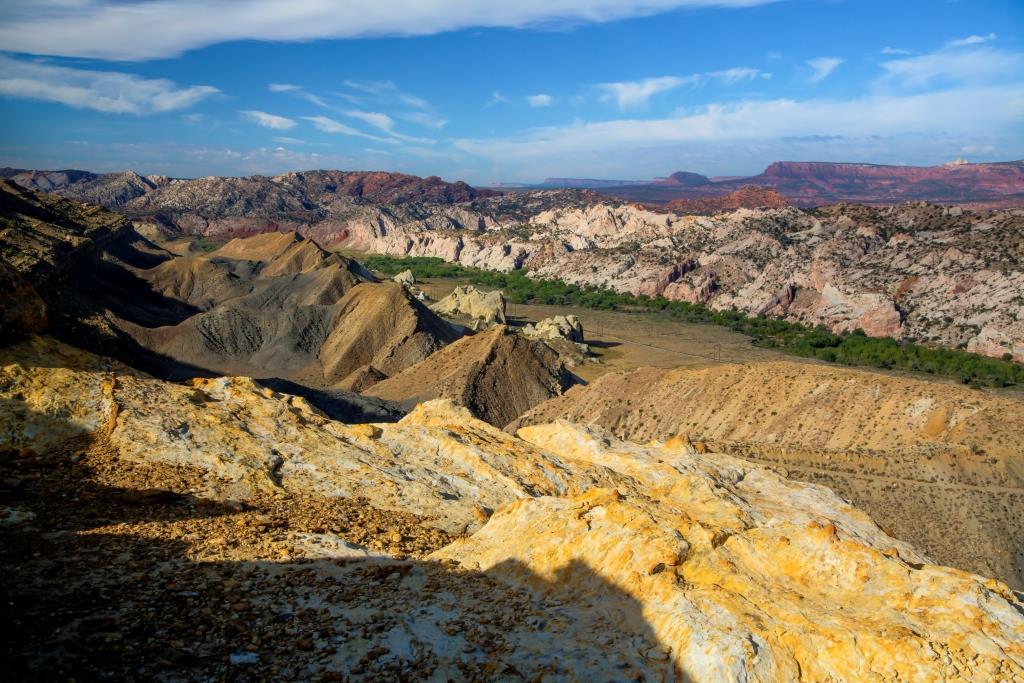 EXERCISE A:
Identify the FORMS, LINES, COLORS, and TEXTURES in this scene.
Language of Landscapes
Visual Variety








Landscapes with abundance and variety in form, line, color and texture, as well as combinations of landscape types, are typically the most interesting and visually appealing.
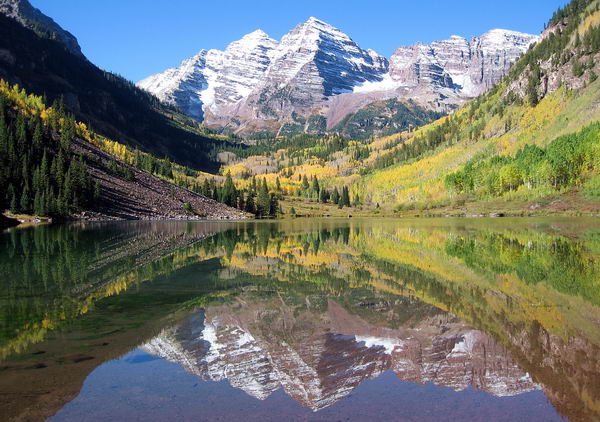 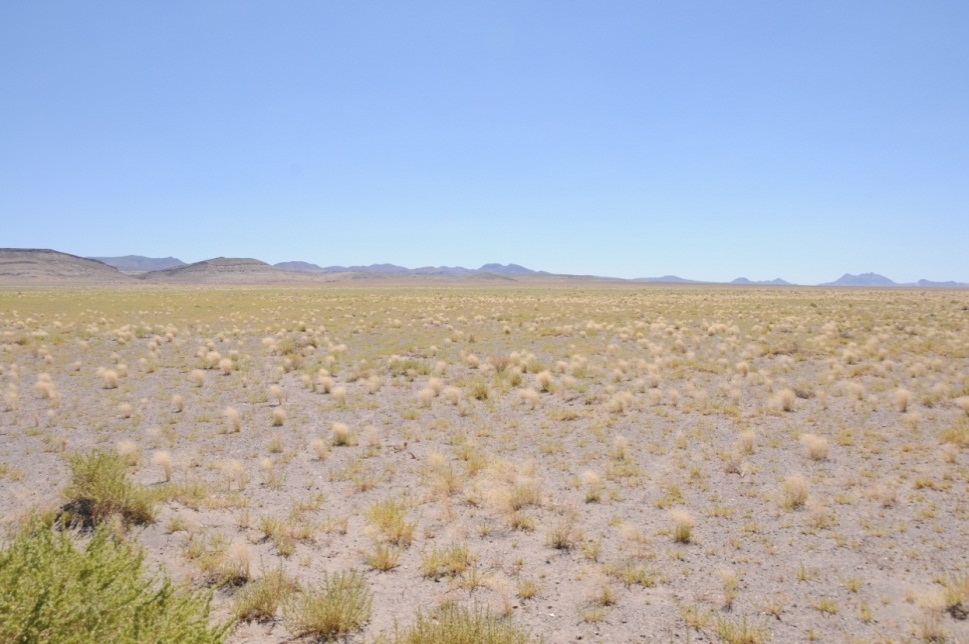 Language of Landscapes
Visual Variety
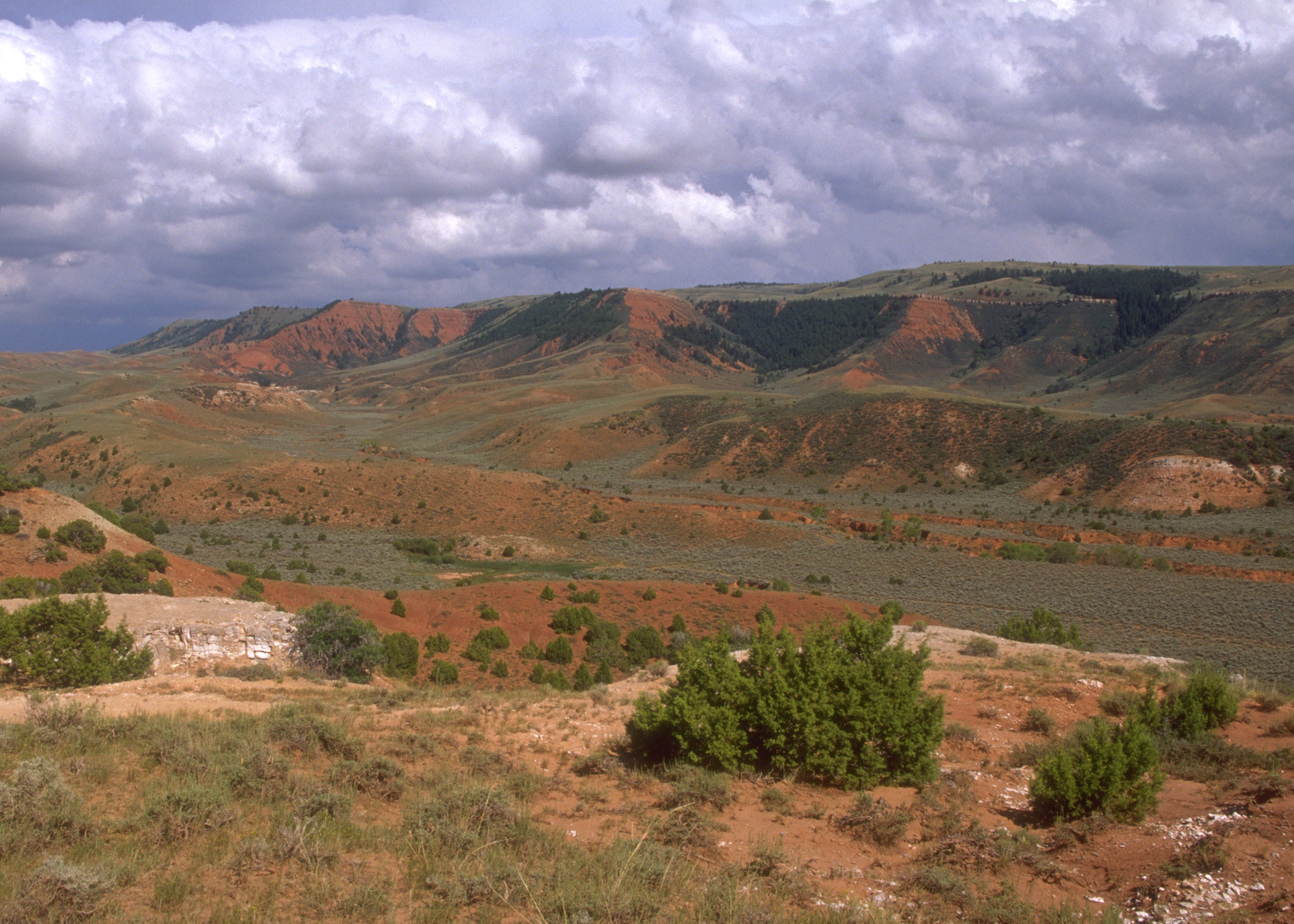 A
Language of Landscapes
Visual Variety
B
B
Language of Landscapes
Visual Variety
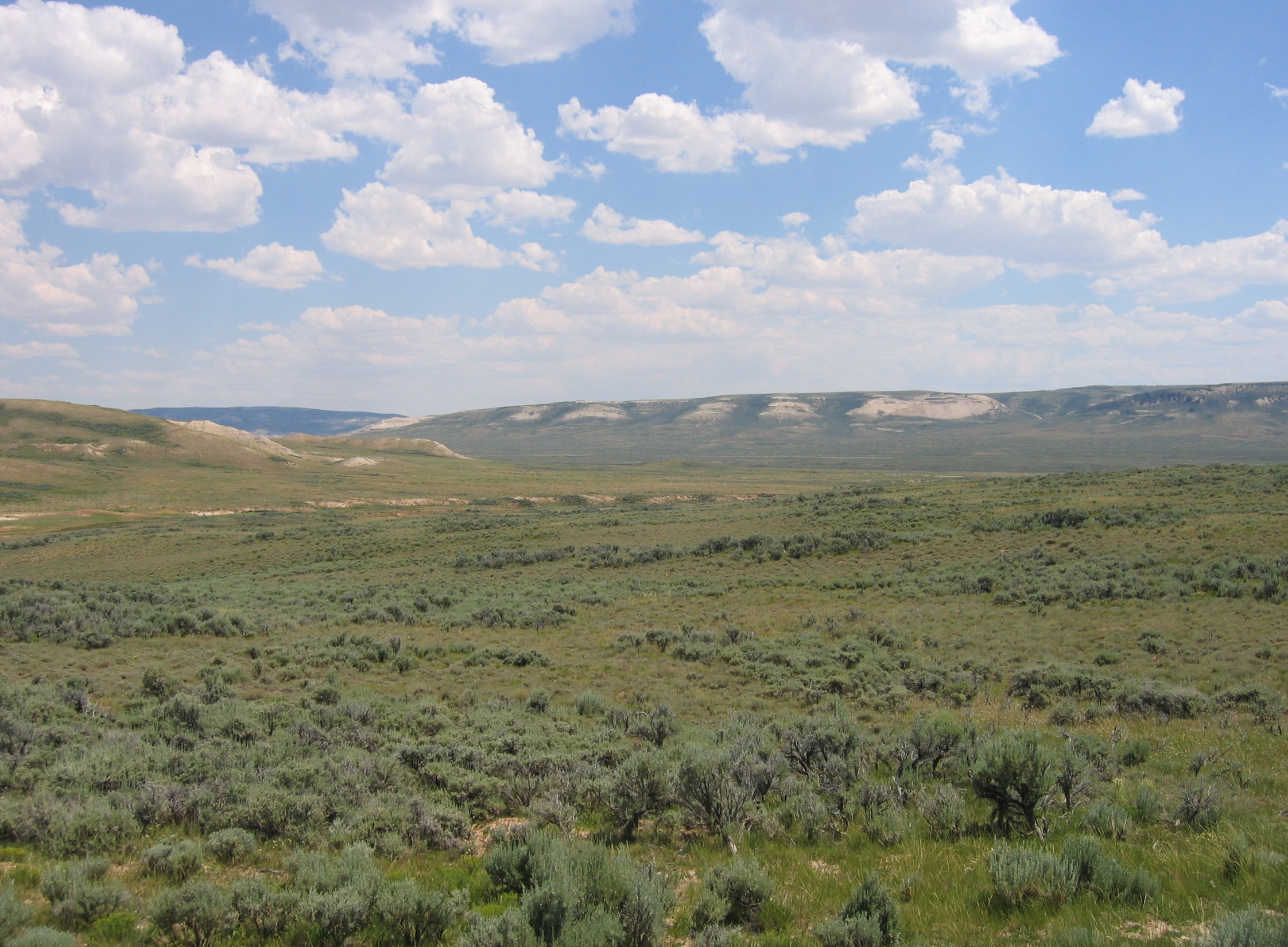 A
A
Language of Landscapes
Language of Landscapes
Visual Variety
B
A
B
Language of Landscapes
Visual Variety
B
A
Language of Landscapes
Visual Variety
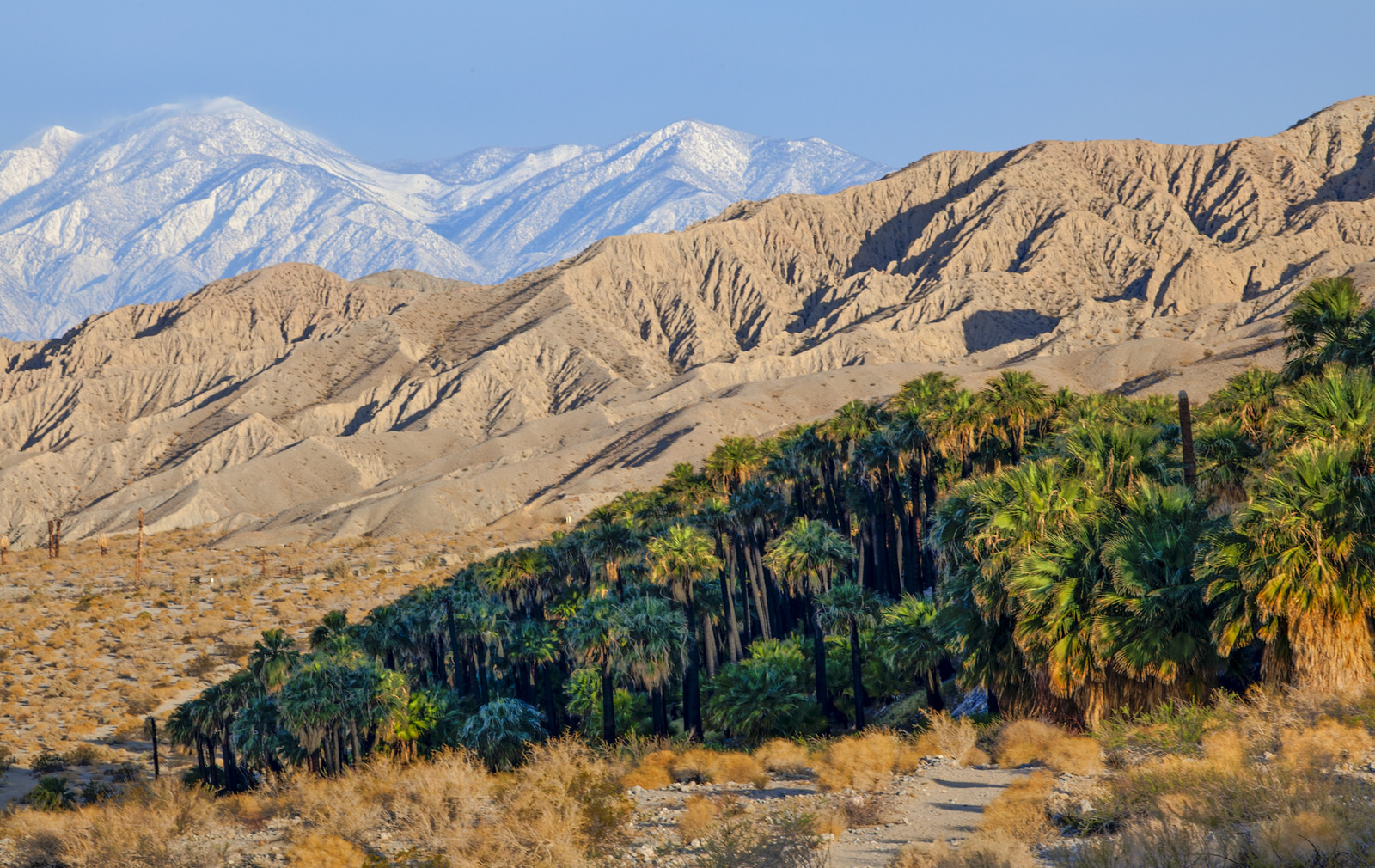 B
B
Language of Landscapes
3 - Landscape Analysis Factors
Sequence
Convergence
Enframement
Scale
Axis
Language of Landscapes
3 - Landscape Analysis Factors
Co-dominance
Contrast
Language of Landscapes
3 - Landscape Analysis Factors
Contrast
Degree to which sharp differences in adjacent objects or areas exist.
Landscapes or areas of landscapes with great contrast attract the eye more readily than those with little to no contrast.
Language of Landscapes
3 - Landscape Analysis Factors
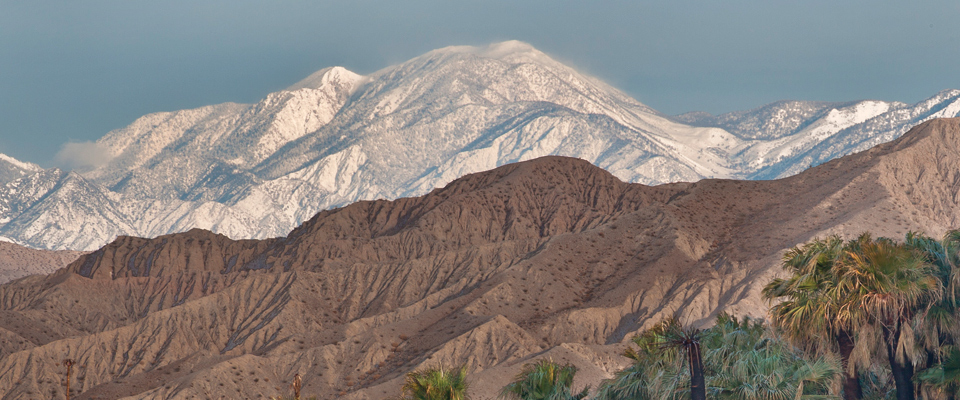 Contrast
Language of Landscapes
3 - Landscape Analysis Factors
Contrast
Language of Landscapes
3 - Landscape Analysis Factors
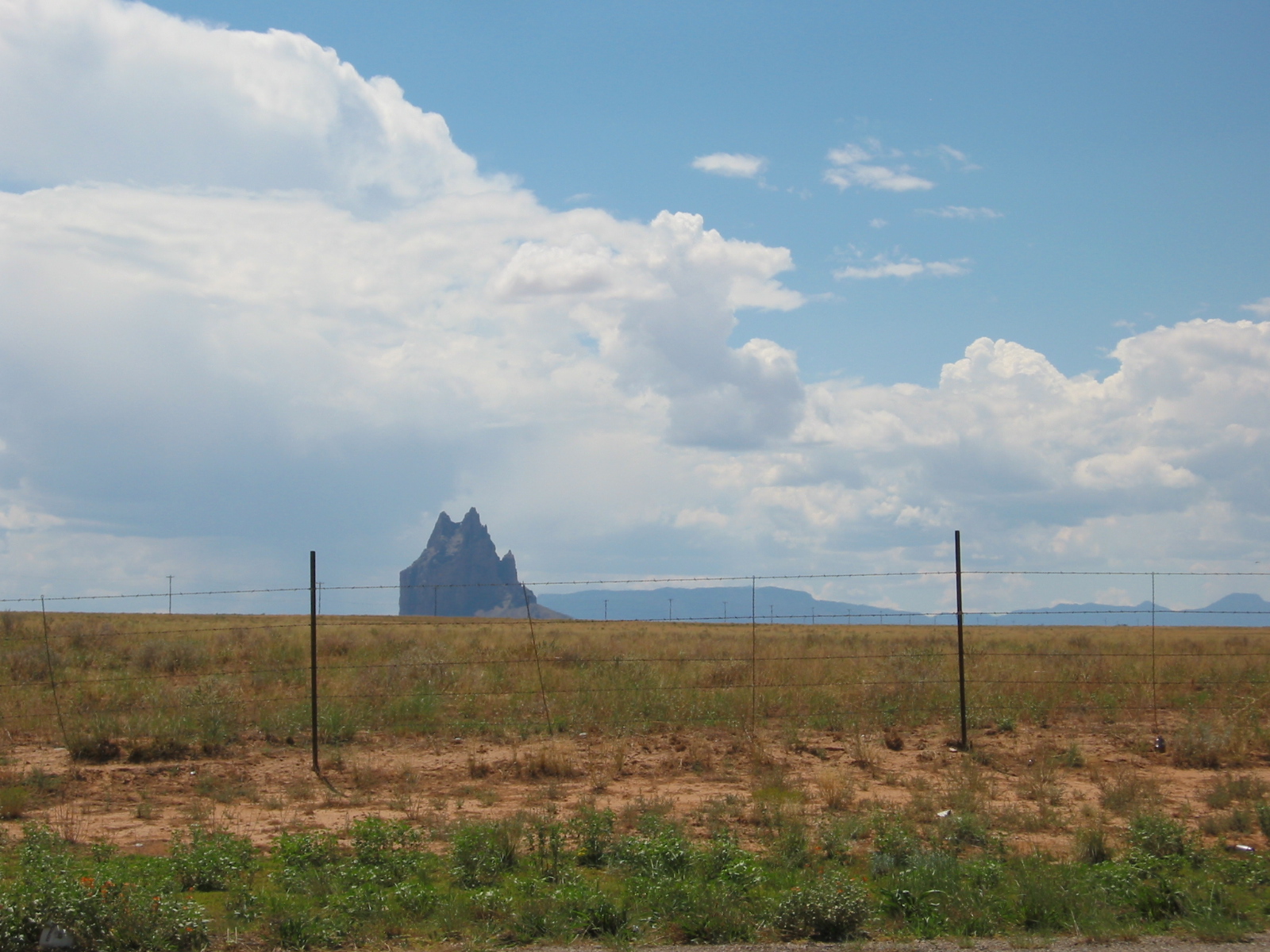 Contrast
Language of Landscapes
3 - Landscape Analysis Factors
Sequence
Succession of landscape elements.

Systematic repetition of form, line, color, or texture.
Language of Landscapes
3 - Landscape Analysis Factors
Sequence
Language of Landscapes
3 - Landscape Analysis Factors
Sequence
Language of Landscapes
3 - Landscape Analysis Factors
Axis
A straight line (real or imaginary) passing through a landscape.
Focuses viewer attention primarily on the terminus and its background.
A design tool of great forcefulness.
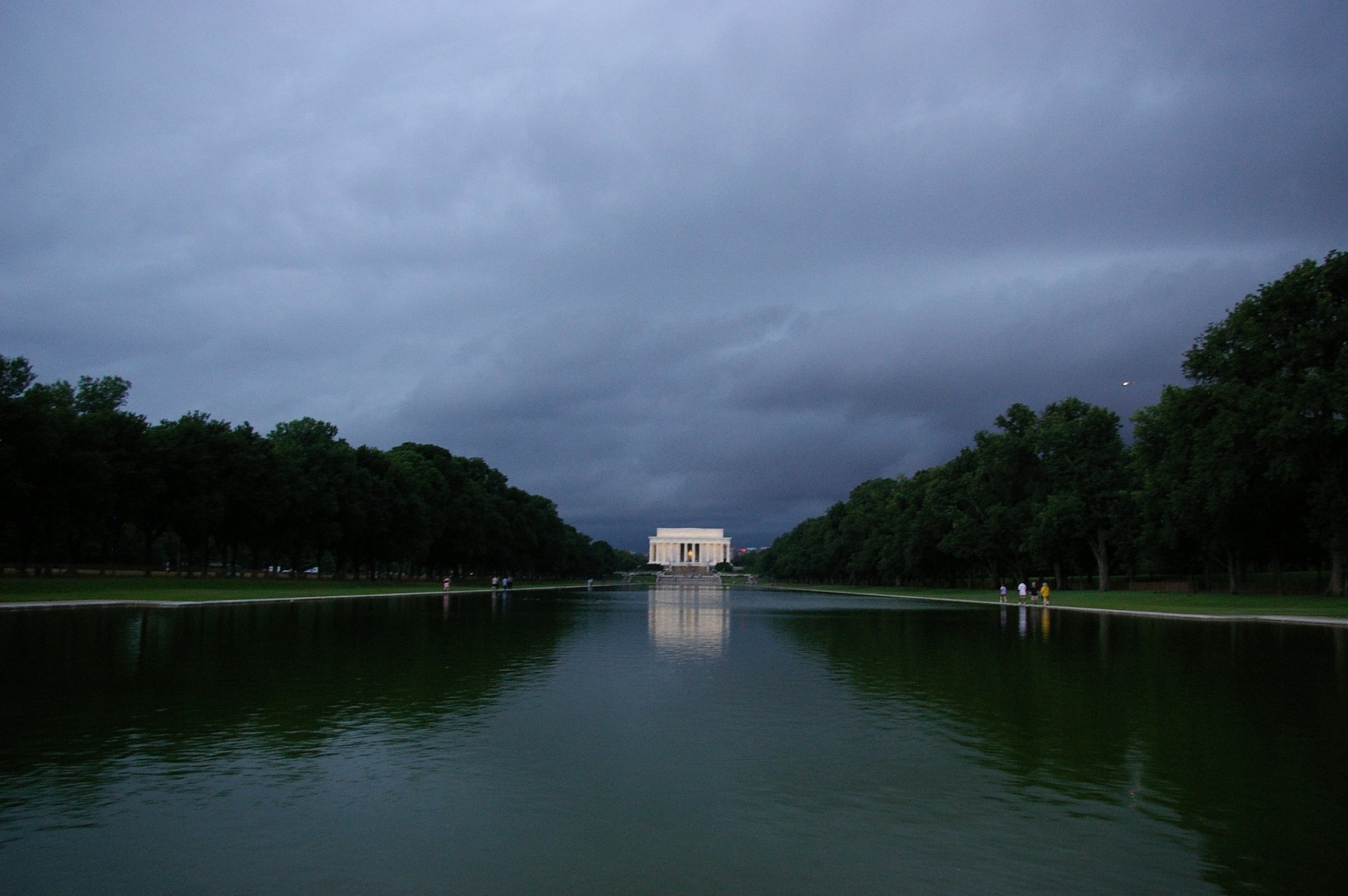 Language of Landscapes
3 - Landscape Analysis Factors
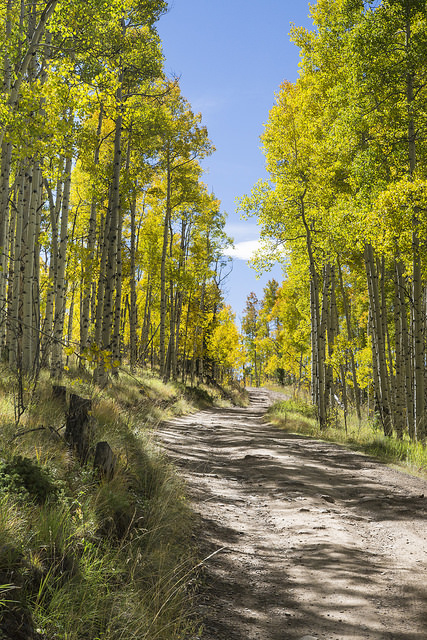 Axis
Language of Landscapes
3 - Landscape Analysis Factors
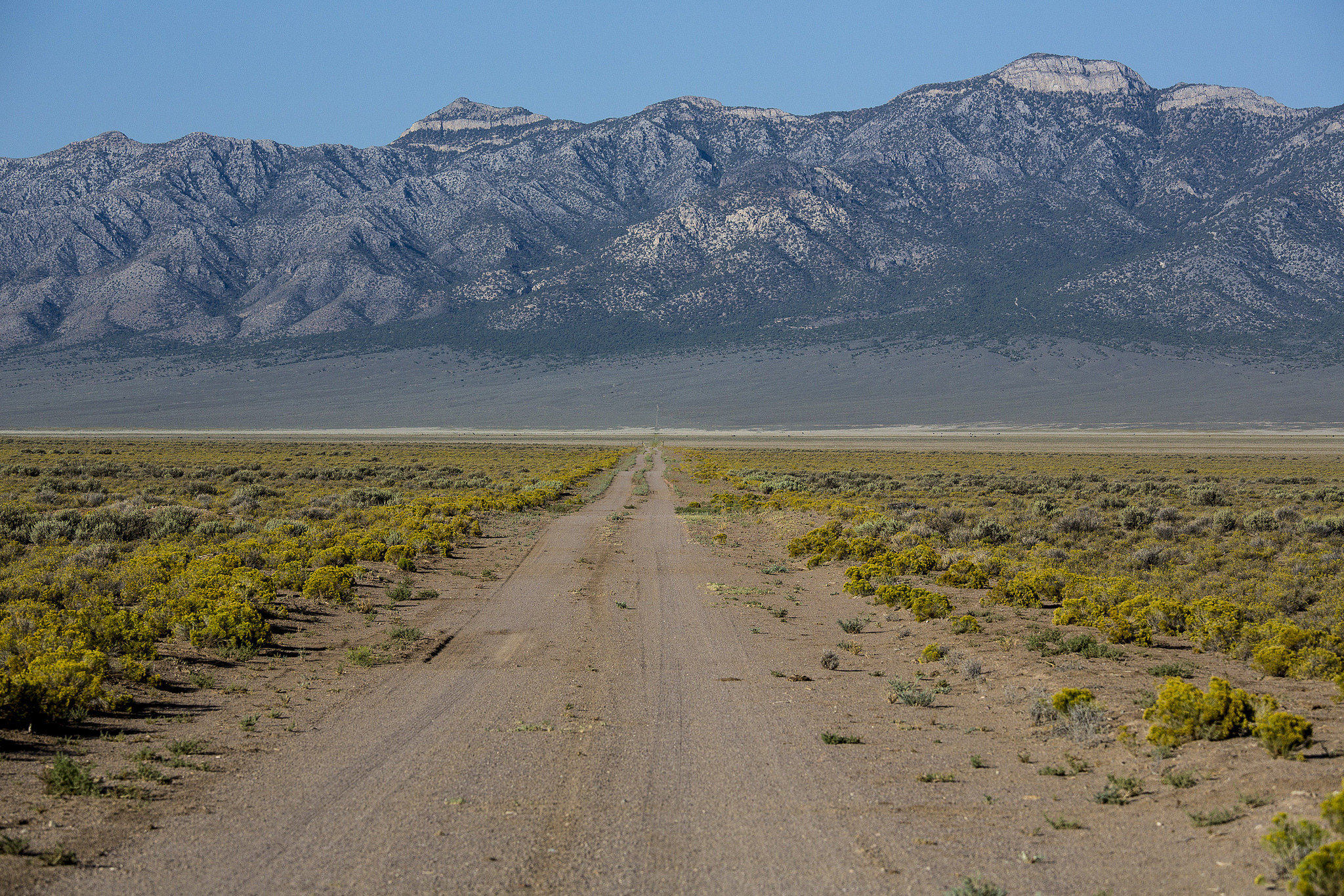 Axis
Language of Landscapes
3 - Landscape Analysis Factors
Convergence
Tends to focus attention on one point or small area.
Point of convergence is highly visible.
Point of convergence generally becomes focal point within the landscape.
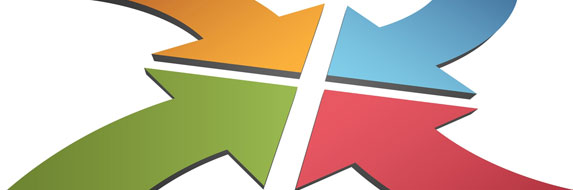 Language of Landscapes
3 - Landscape Analysis Factors
Convergence
Language of Landscapes
3 - Landscape Analysis Factors
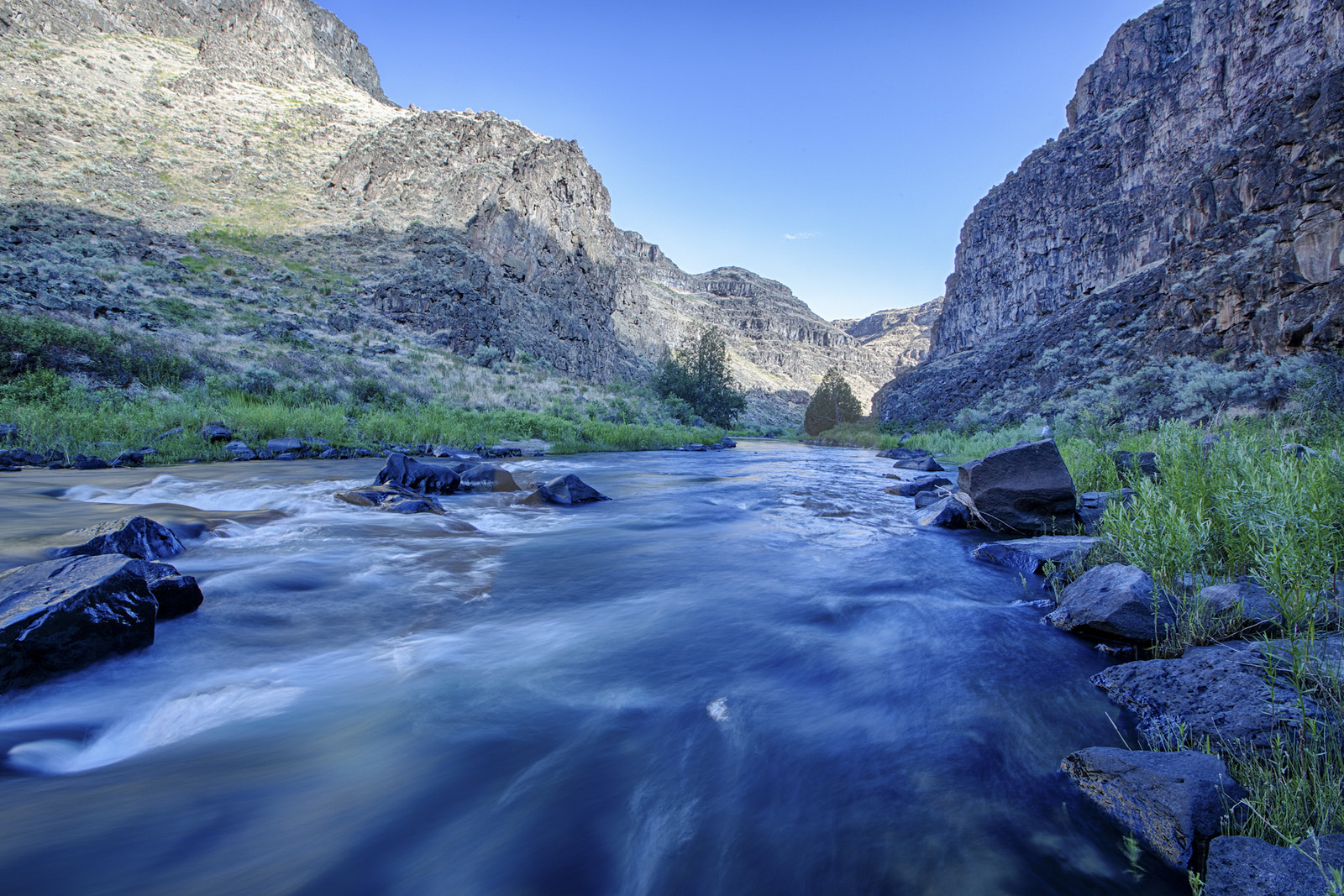 Convergence
Language of Landscapes
3 - Landscape Analysis Factors
Co-dominance
Two or more landscape form features are nearly identical.
Created co-dominant features often produce a symmetrical composition that does not blend with the characteristic landscape.
Natural landscapes with co-dominant features added are seldom as visually pleasing as those with a single dominant element.
Language of Landscapes
3 - Landscape Analysis Factors
Co-dominance
Language of Landscapes
3 - Landscape Analysis Factors
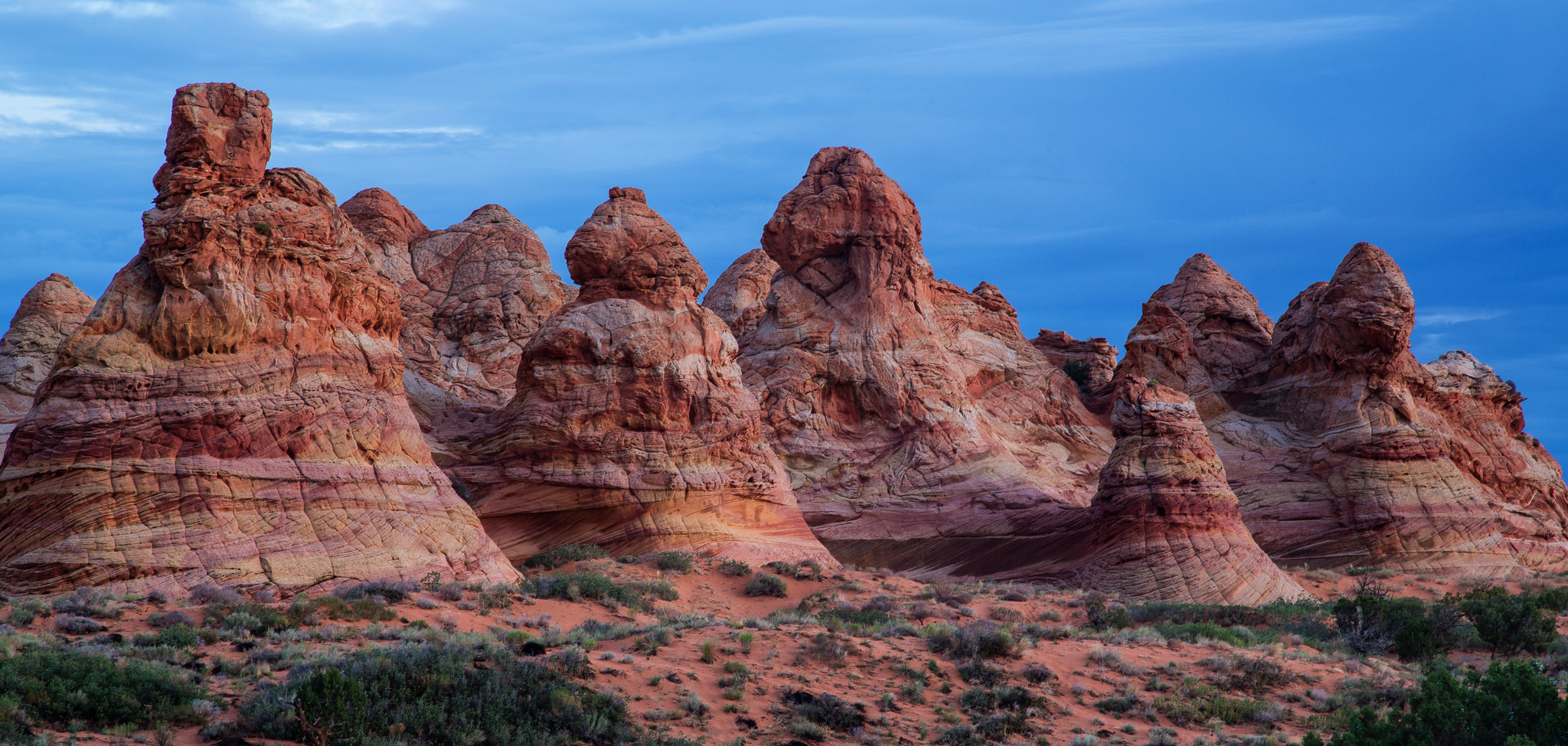 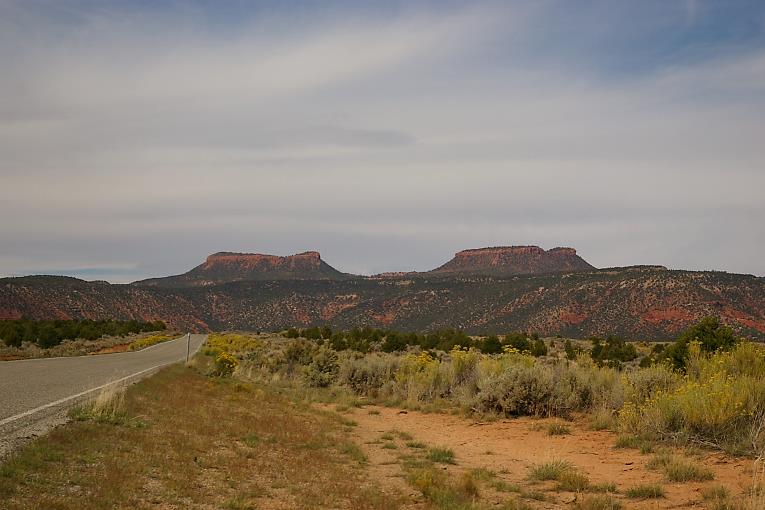 Co-dominance
Language of Landscapes
3 - Landscape Analysis Factors
Enframement
Created when features in the landscape direct the viewer’s attention inward like the frame of a picture.
Walls of trees or rock cliffs on either side, reflecting waters at the base, and tree canopies overhead serve as forces of enframement.
Language of Landscapes
3 - Landscape Analysis Factors
Enframement
Language of Landscapes
3 - Landscape Analysis Factors
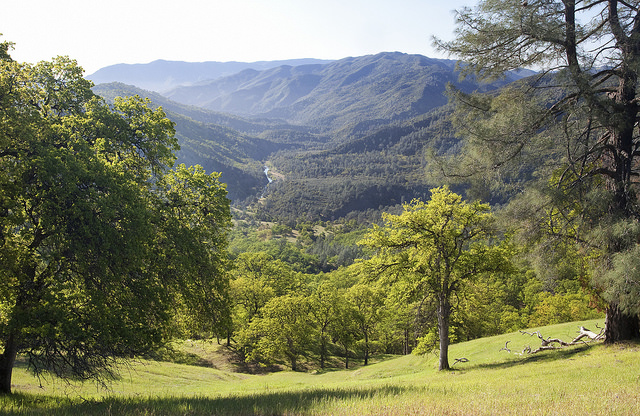 Enframement
Language of Landscapes
3 - Landscape Analysis Factors
Scale
The proportionate size relationship between an object and its surroundings.
Relative to the landscape setting, scale determines the object’s dominance in the landscape.
The size of the space inversely affects an object’s relative scale -- small spaces make objects appear larger.
Language of Landscapes
3 - Landscape Analysis Factors
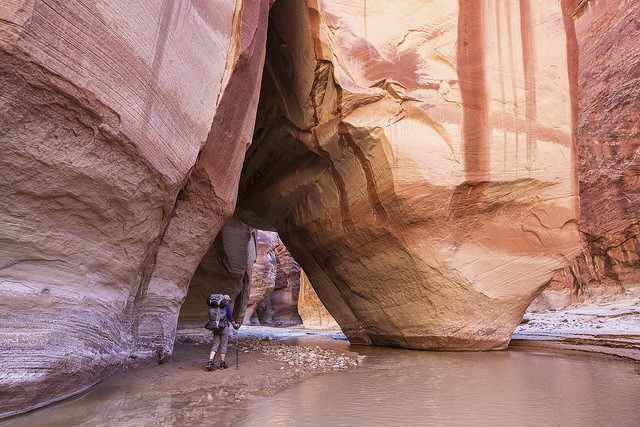 Scale
Language of Landscapes
3 - Landscape Analysis Factors
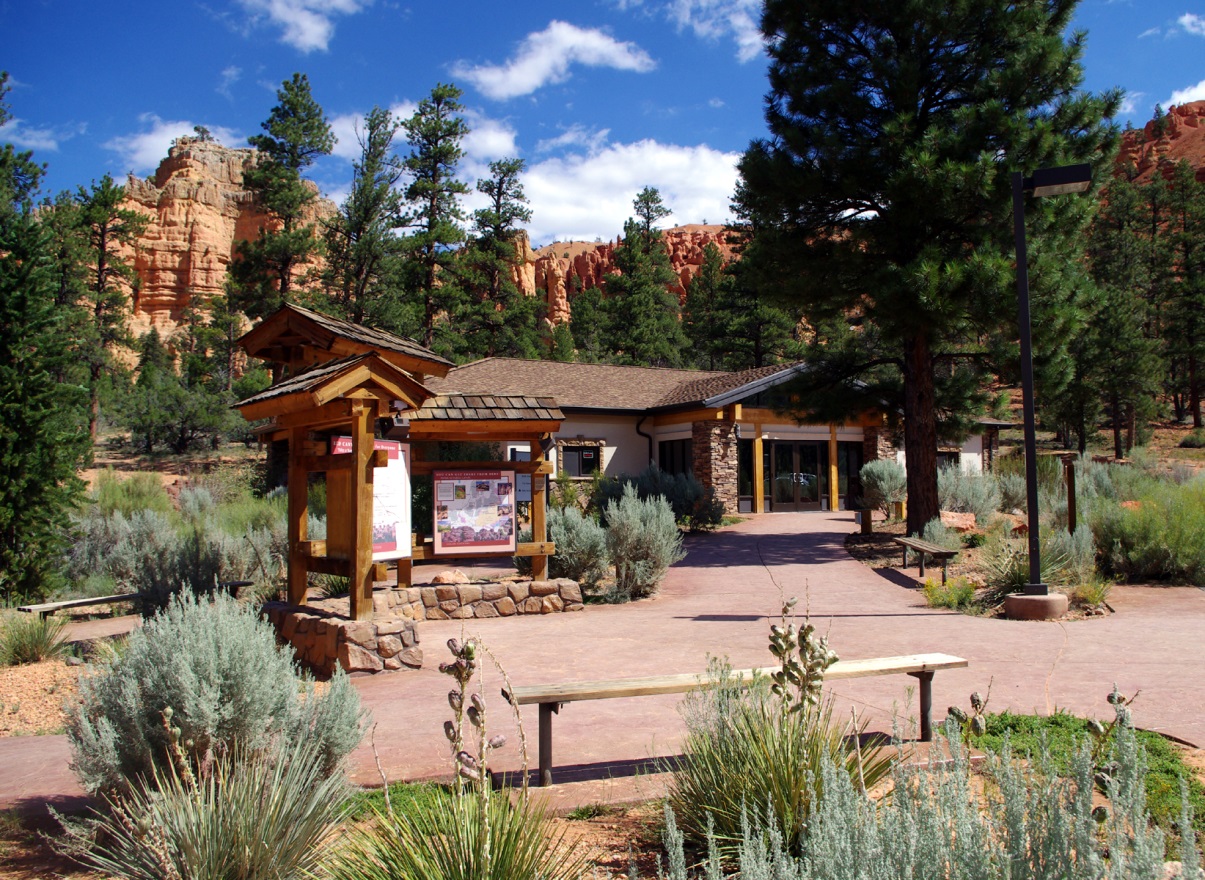 Scale
EXERCISE B - Match the Analysis Factor to the image that best represents it.
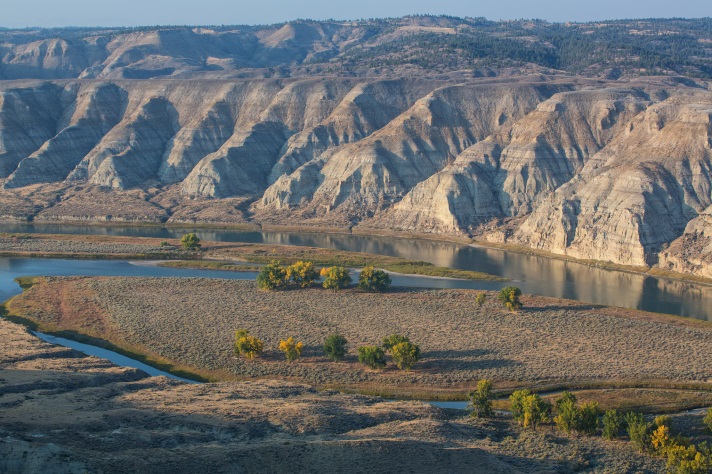 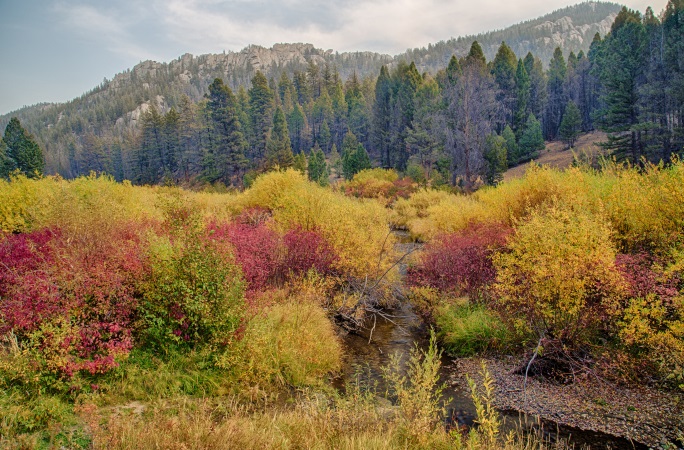 Axis
Co-dominance
Contrast
Convergence
Enframement
Scale
Sequence
B
A
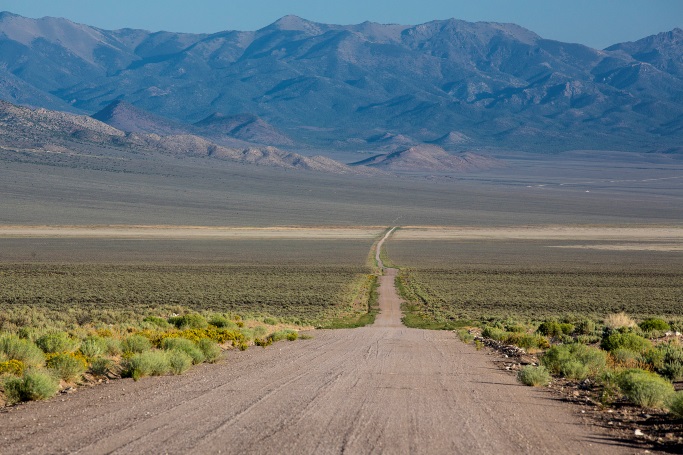 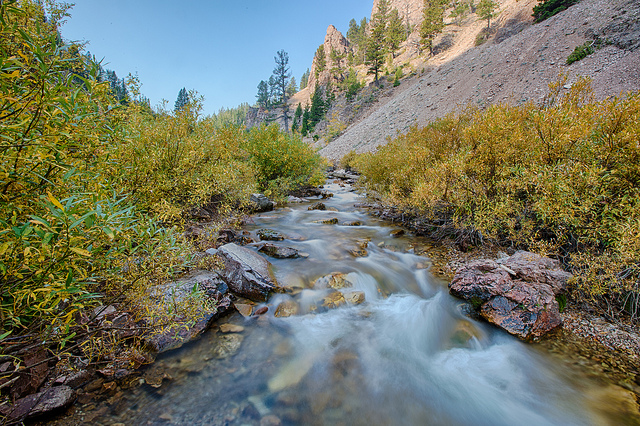 C
D
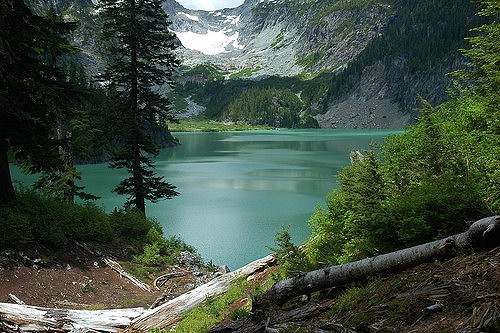 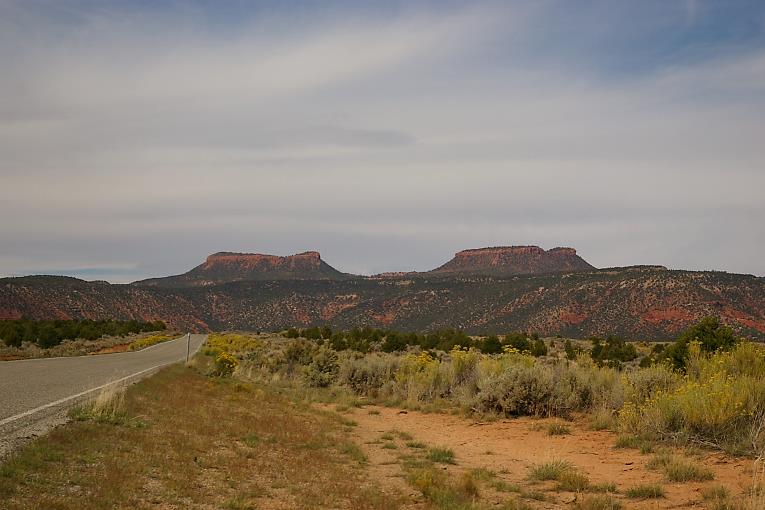 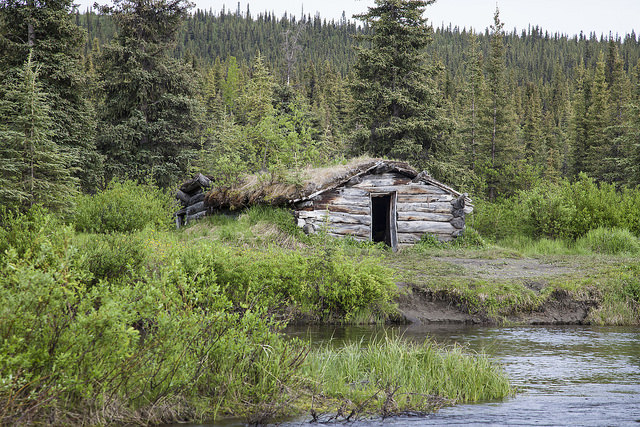 E
F
G
Language of Landscapes
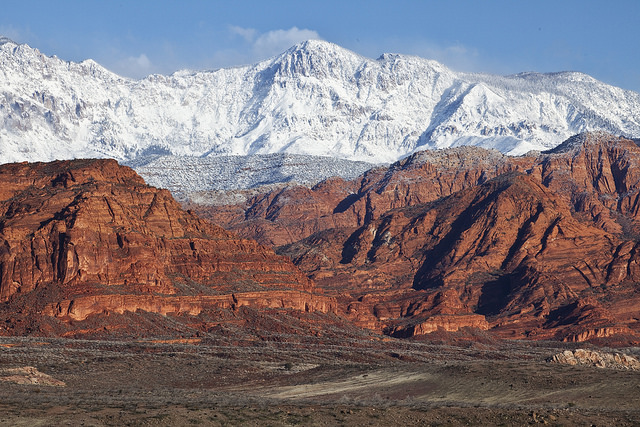 Change is inevitable, 
ugliness is not.

scenicamerica.org
[ Image Caption ]